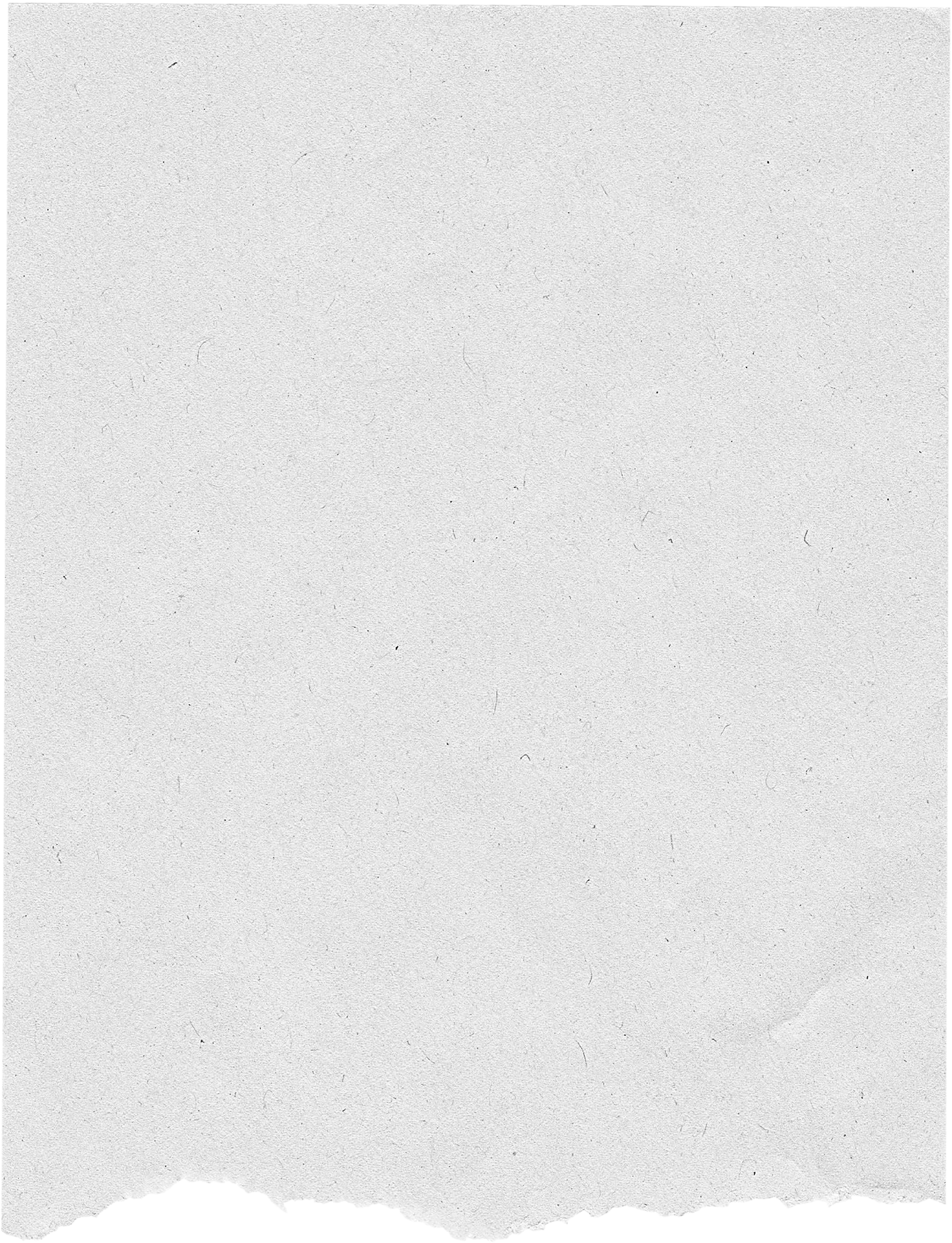 Write a subtitle of this presentation here
The Role of Perception
In Critical Thinking
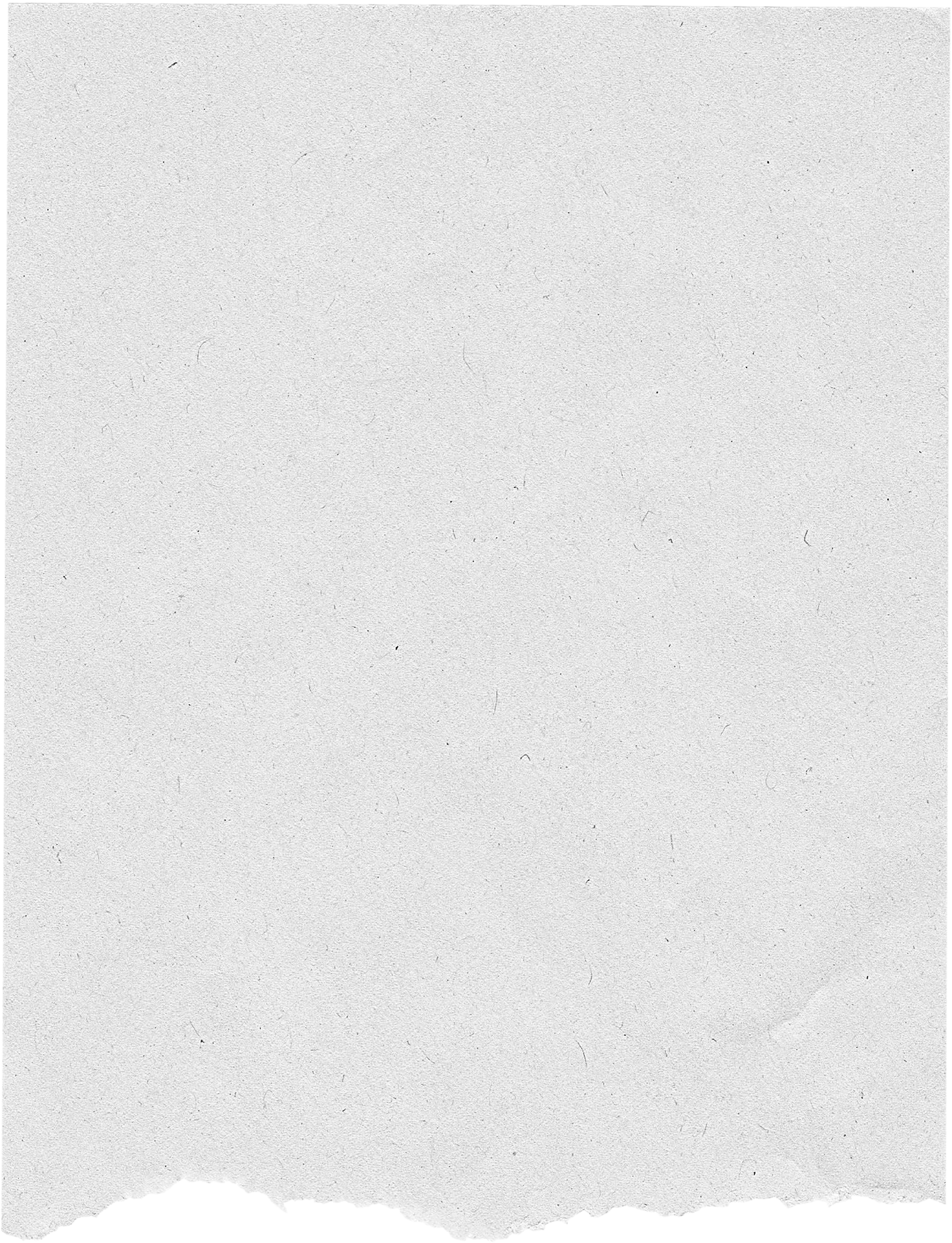 Table of Contents
1
Write a subtitle
2
Write a subtitle
3
Write a subtitle
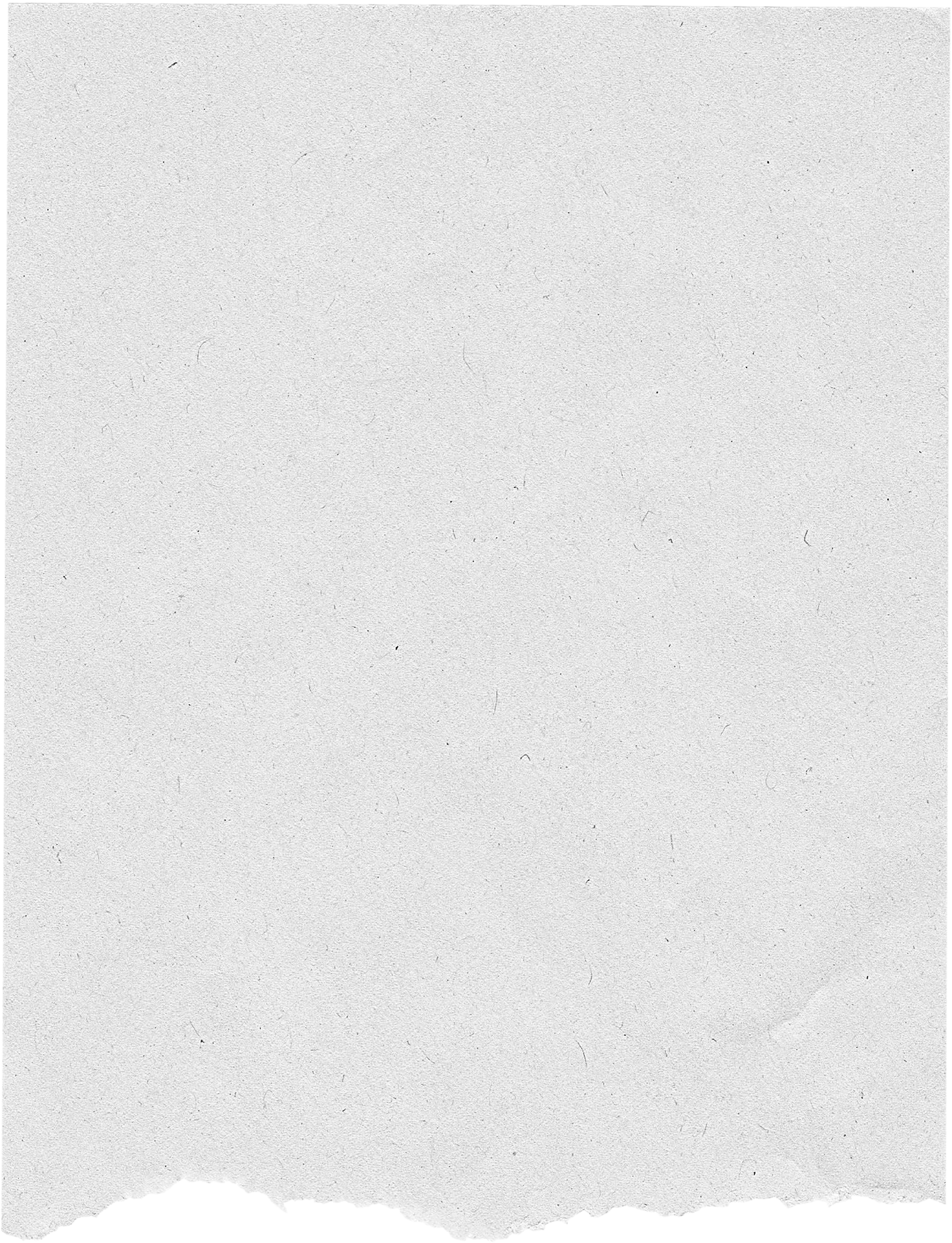 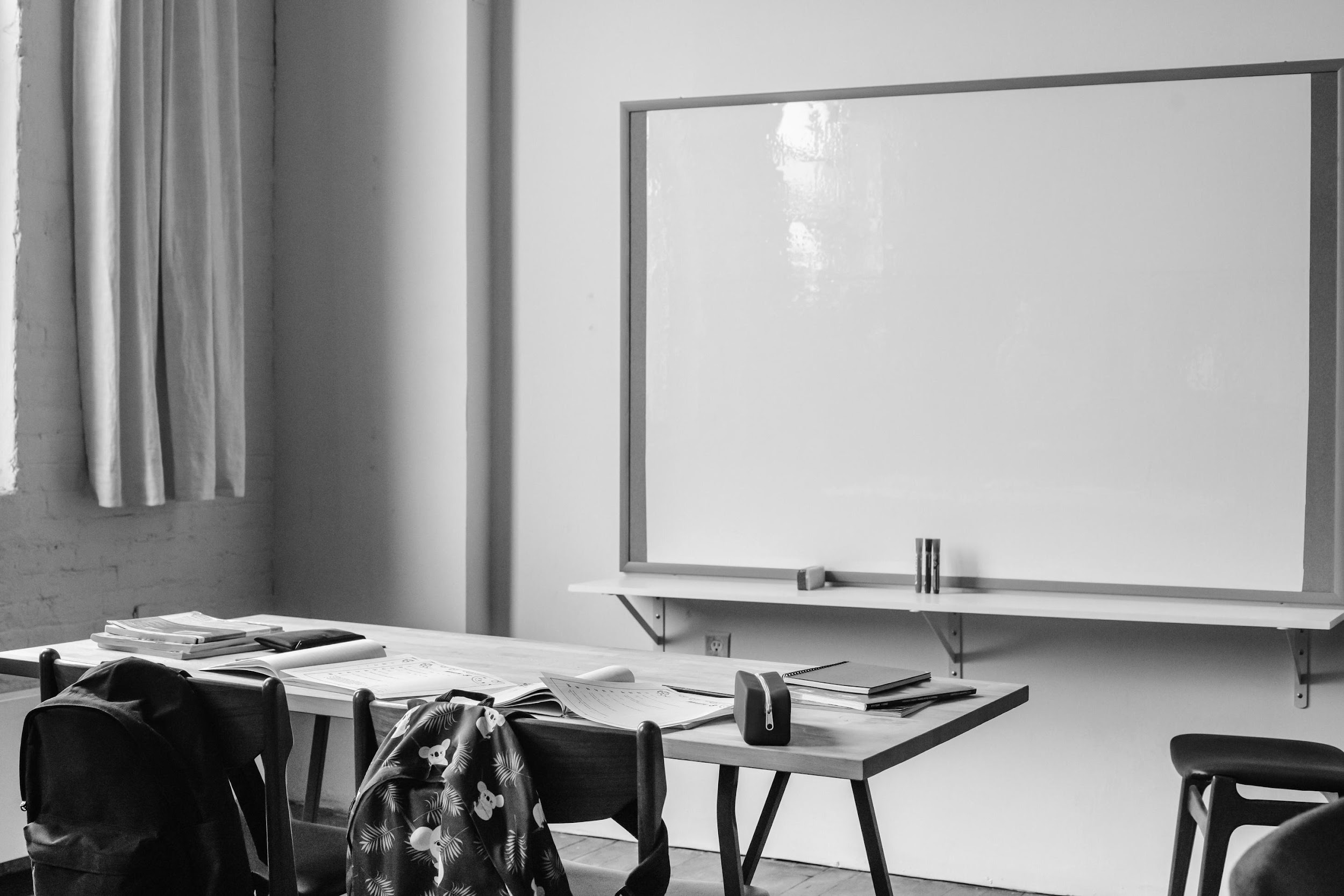 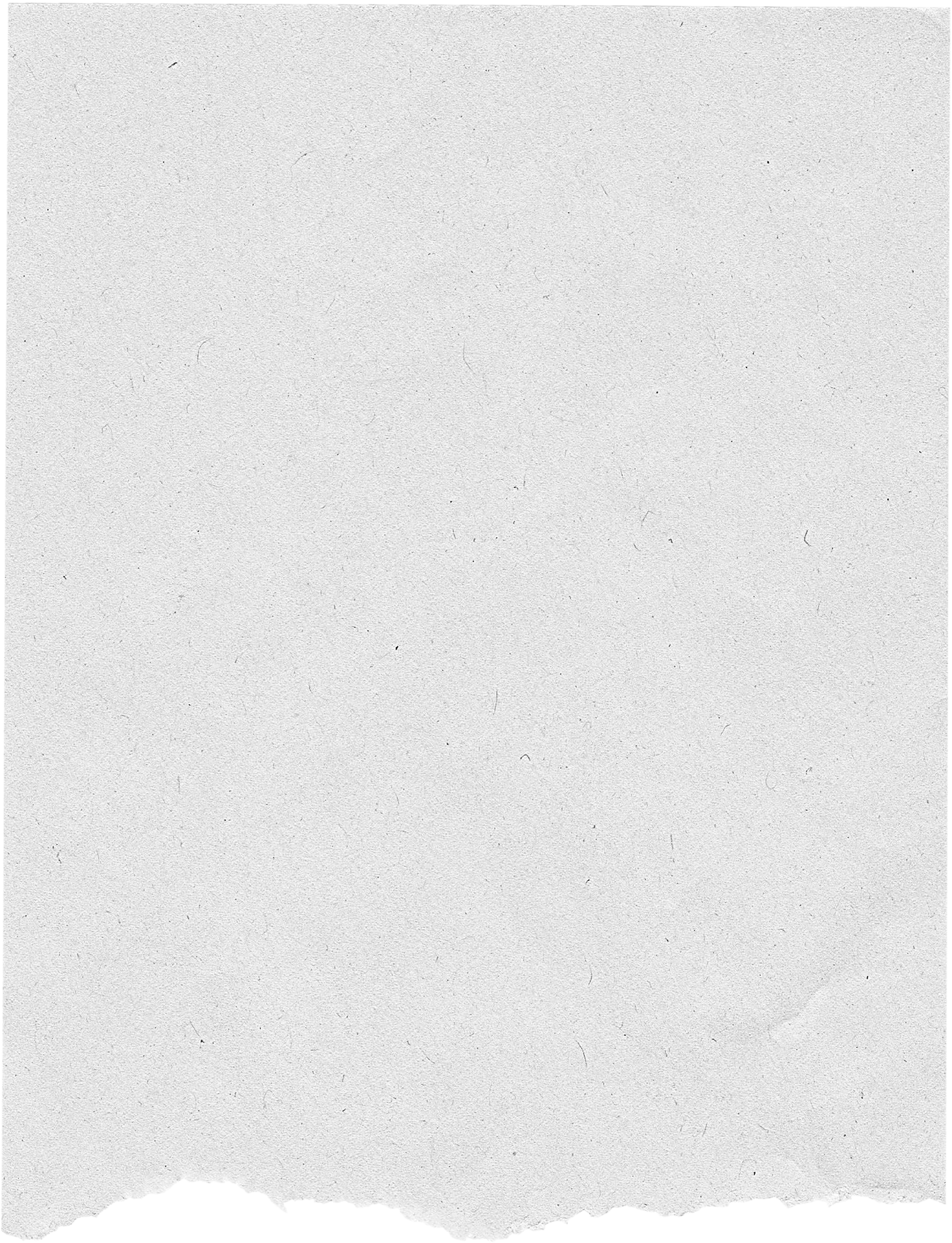 01
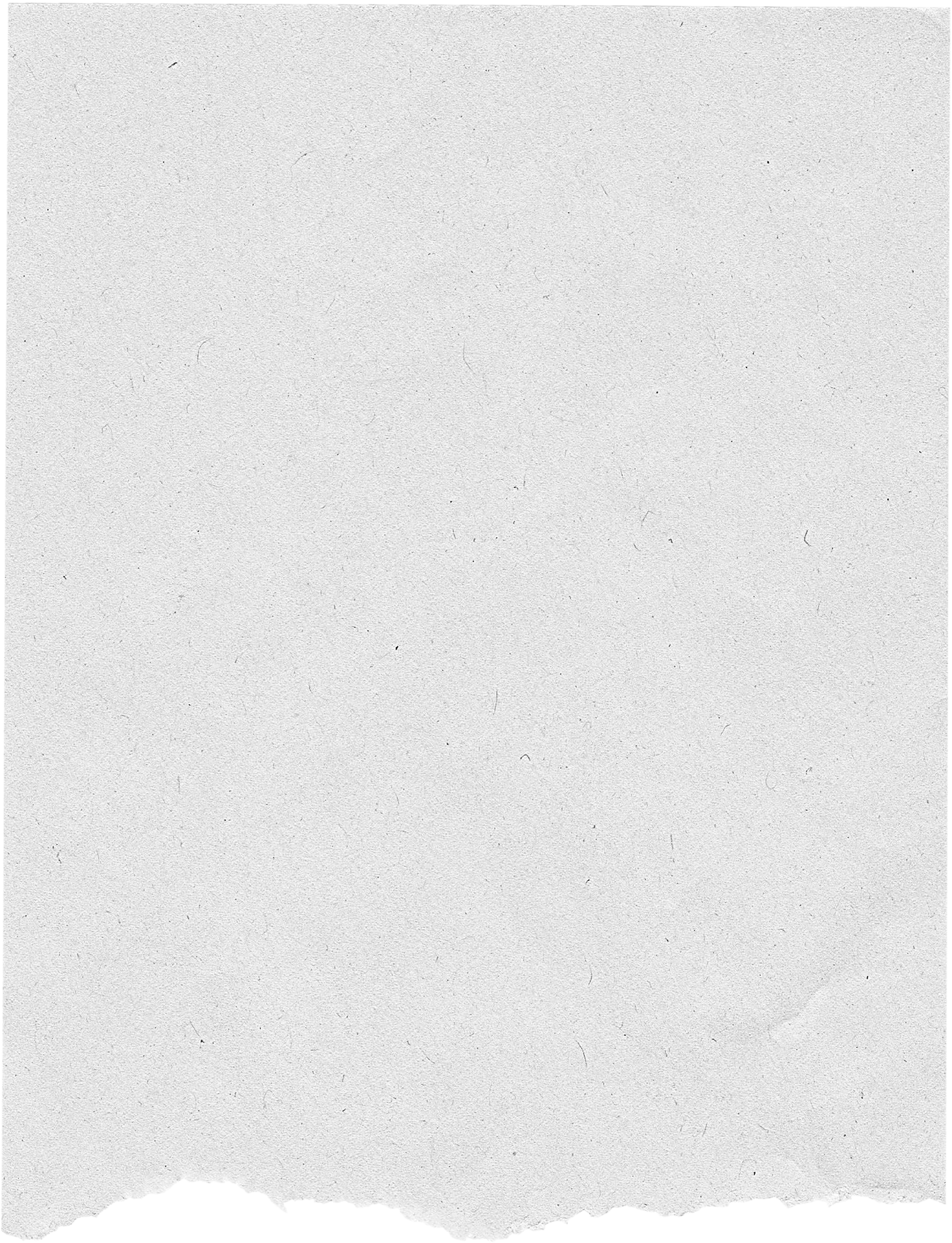 Write a subtitle
Lorem ipsum dolor sit amet, consectetur adipiscing elit, sed do eiusmod tempor.
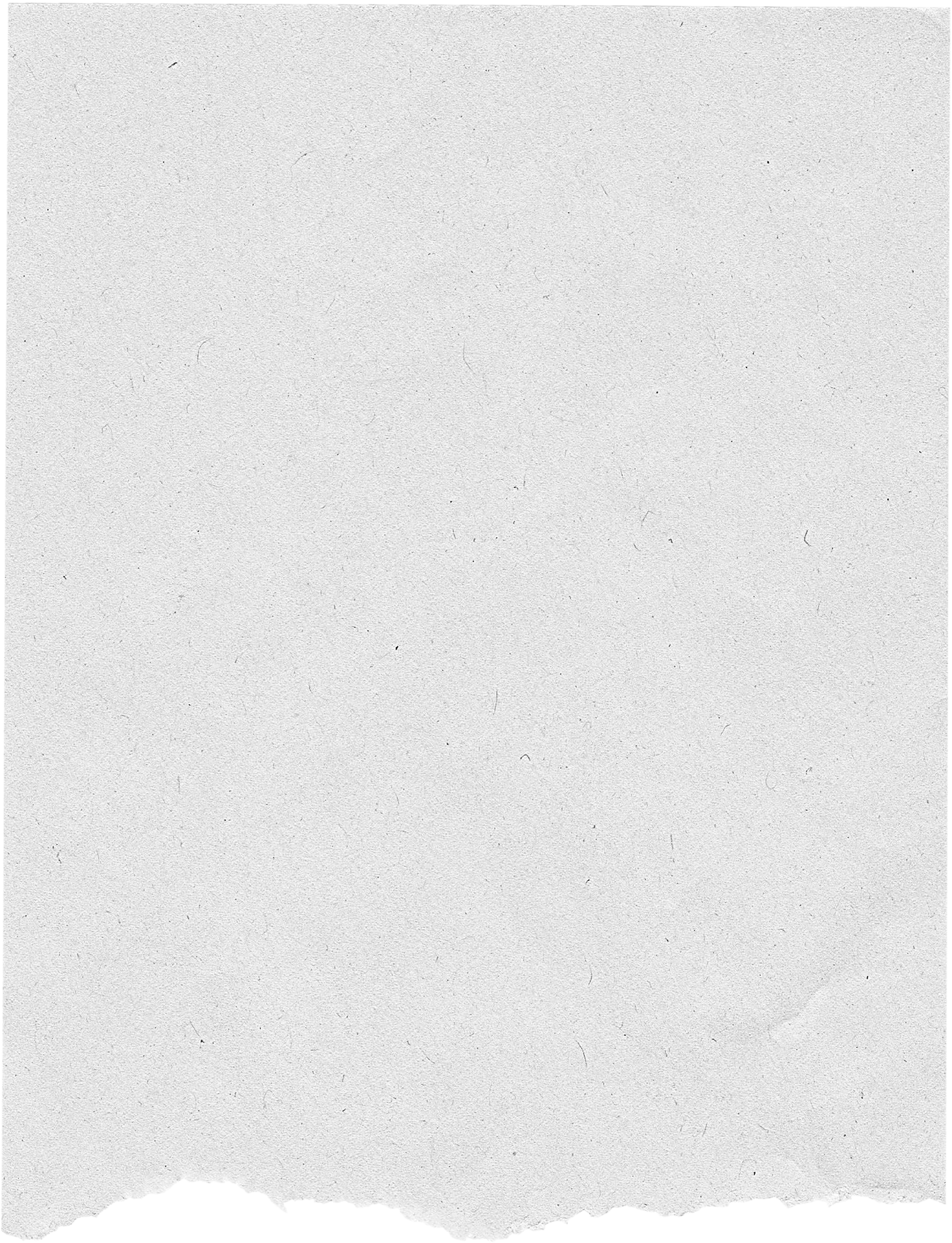 Introduction to Perception
Key Point 01
Key Point 02
Key Point 03
Key Point 04
Lorem ipsum dolor sit amet, consectetur adipiscing elit, sed do eiusmod tempor.
Lorem ipsum dolor sit amet, consectetur adipiscing elit, sed do eiusmod tempor.
Lorem ipsum dolor sit amet, consectetur adipiscing elit, sed do eiusmod tempor.
Lorem ipsum dolor sit amet, consectetur adipiscing elit, sed do eiusmod tempor.
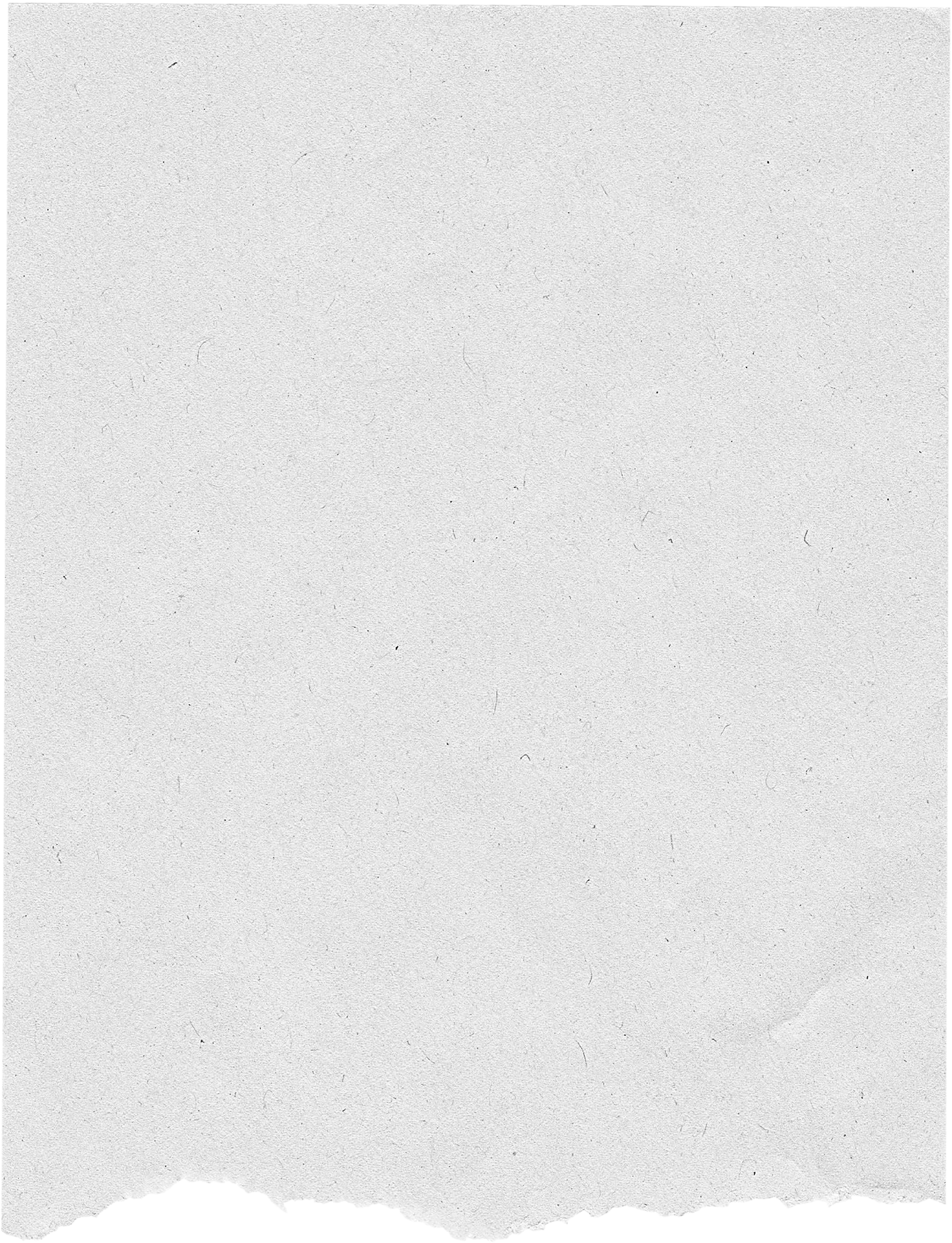 Key Components
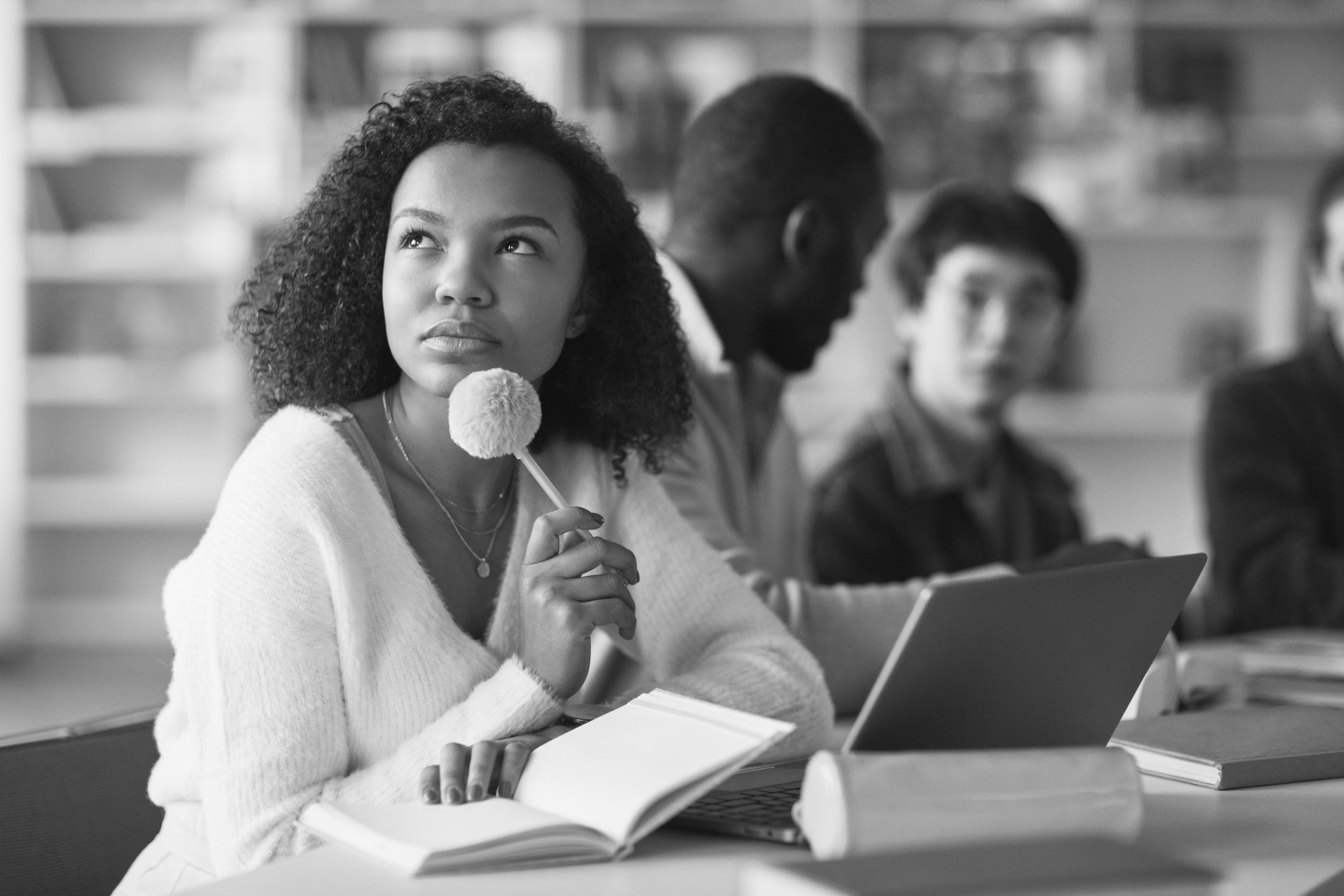 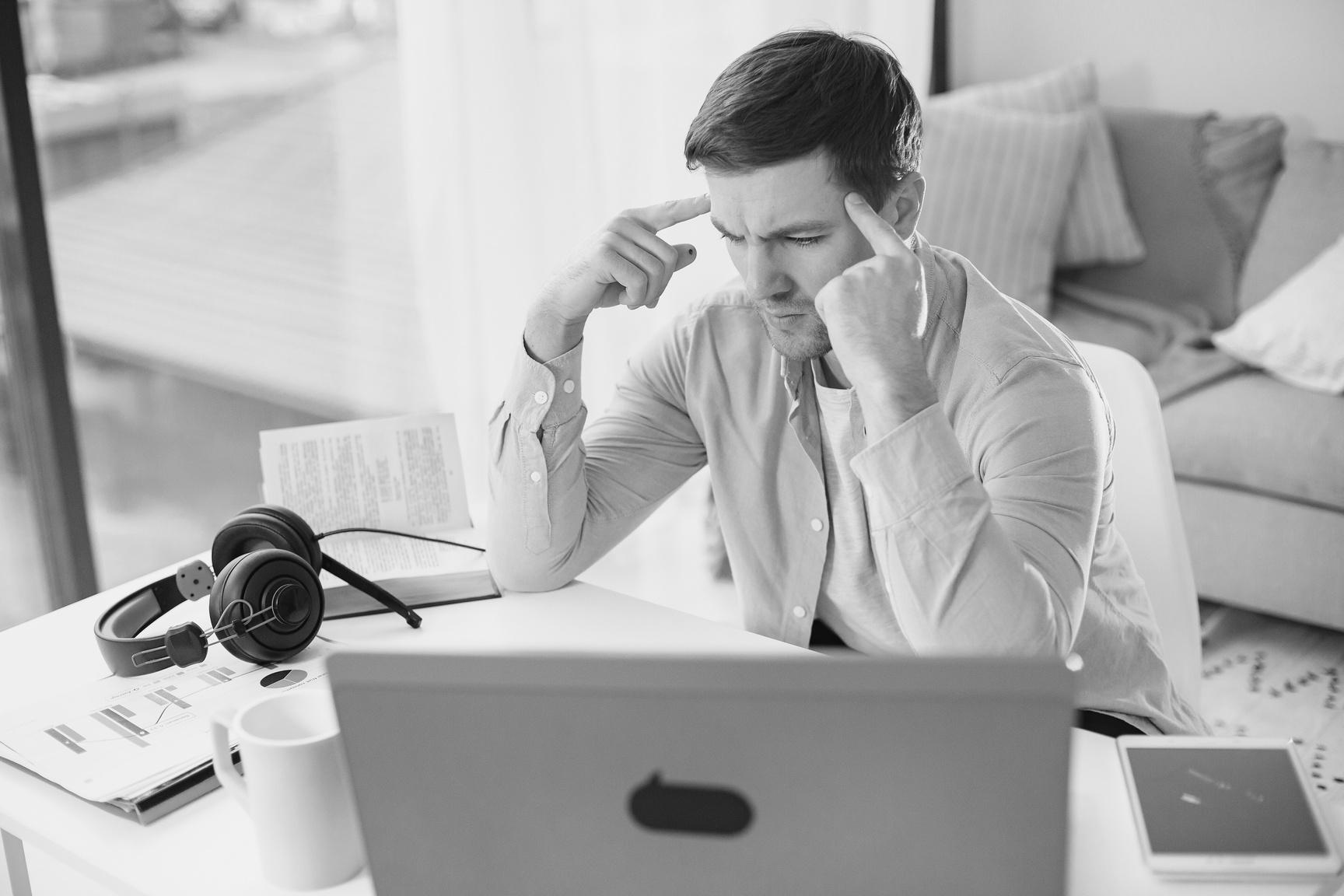 Write an important key point here
Write an important key point here
Lorem ipsum dolor sit amet, consectetur adipiscing elit, sed do eiusmod tempor.
Lorem ipsum dolor sit amet, consectetur adipiscing elit, sed do eiusmod tempor.
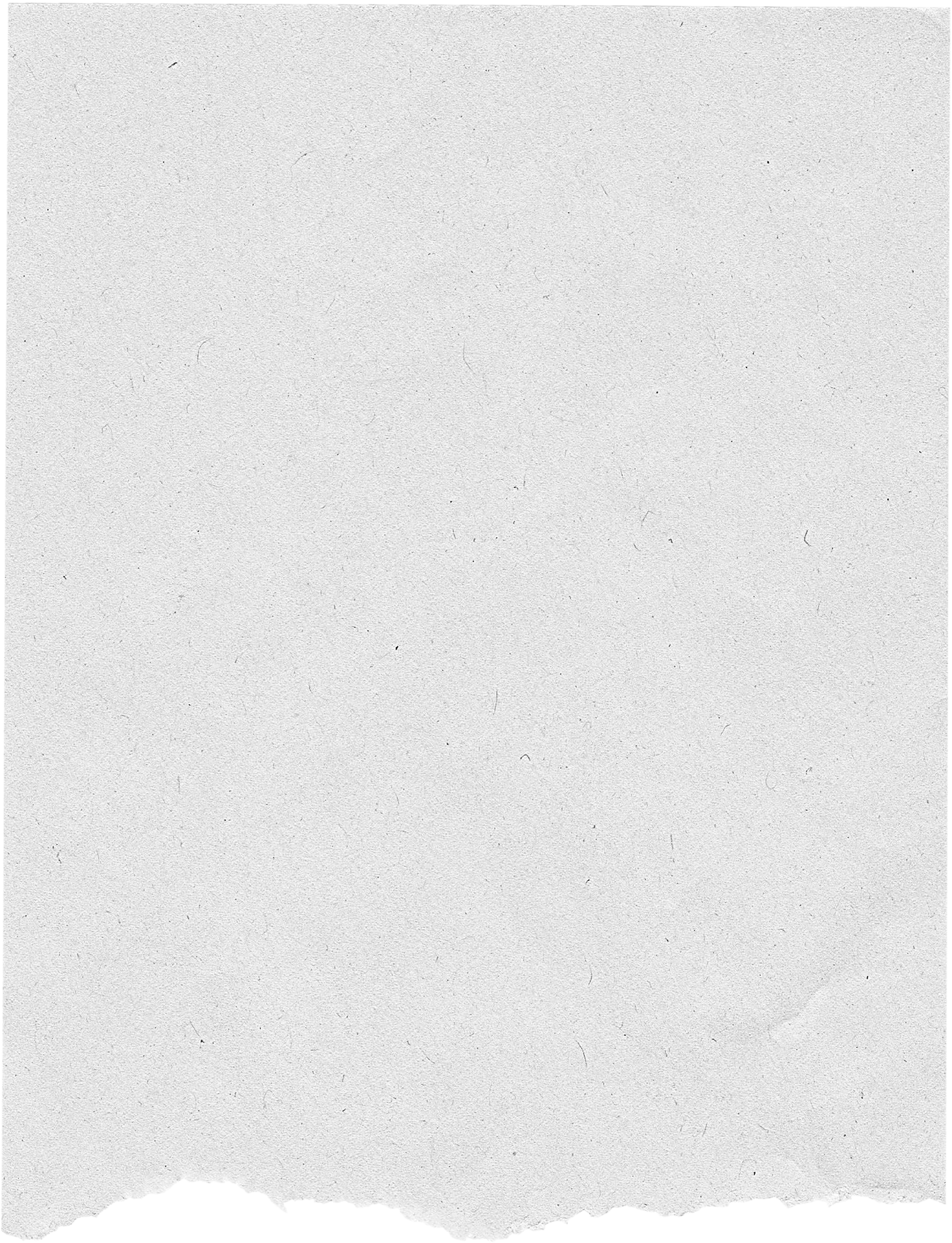 Lorem ipsum dolor sit amet, consectetur adipiscing elit, sed do eiusmod tempor.
Lorem ipsum dolor sit amet, consectetur adipiscing elit, sed do eiusmod tempor.
Write an important key point here
Write an important key point here
Write an important key point here
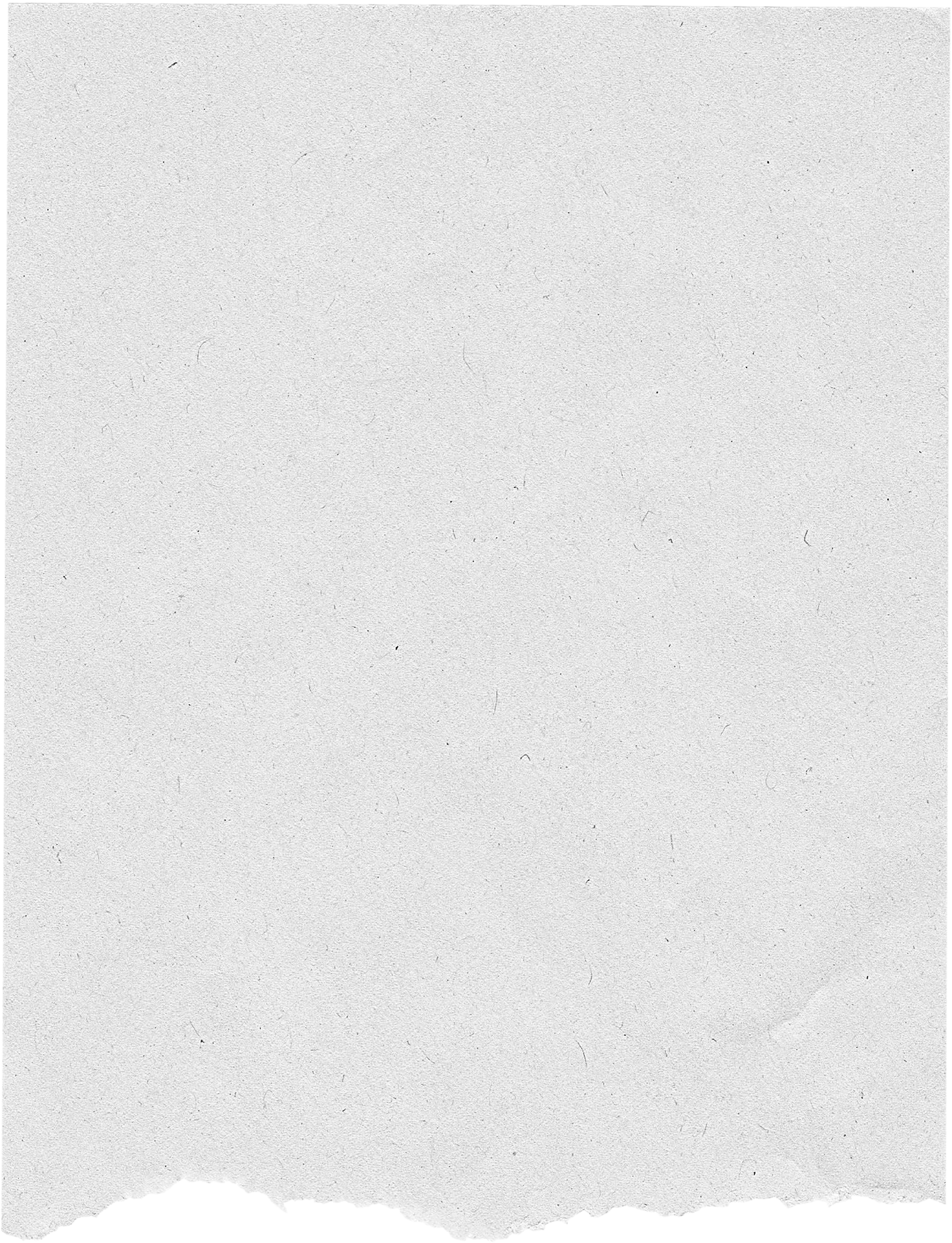 Lorem ipsum dolor sit amet, consectetur adipiscing elit, sed do eiusmod tempor.
Lorem ipsum dolor sit amet, consectetur adipiscing elit, sed do eiusmod tempor.
Lorem ipsum dolor sit amet, consectetur adipiscing elit, sed do eiusmod tempor.
Types of Perception
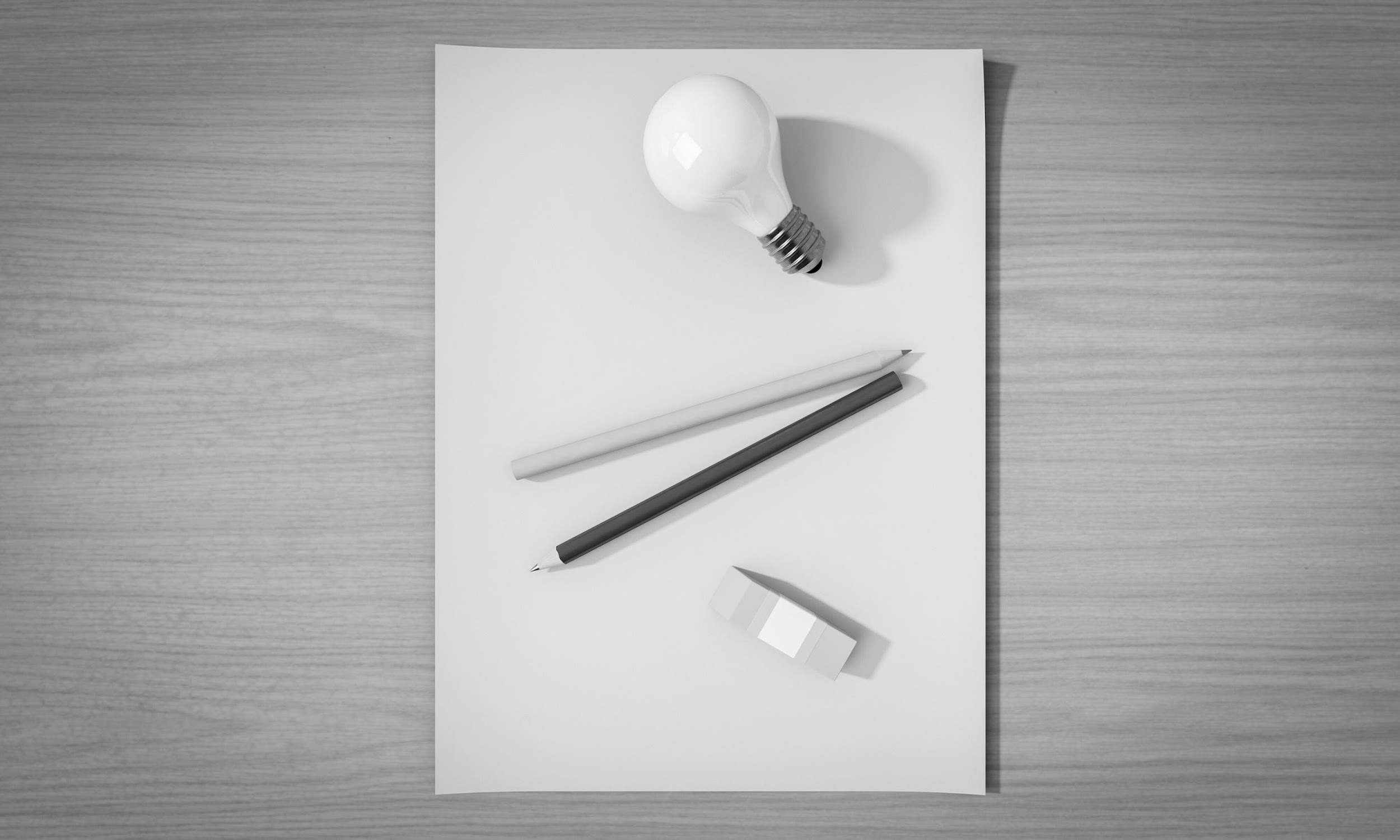 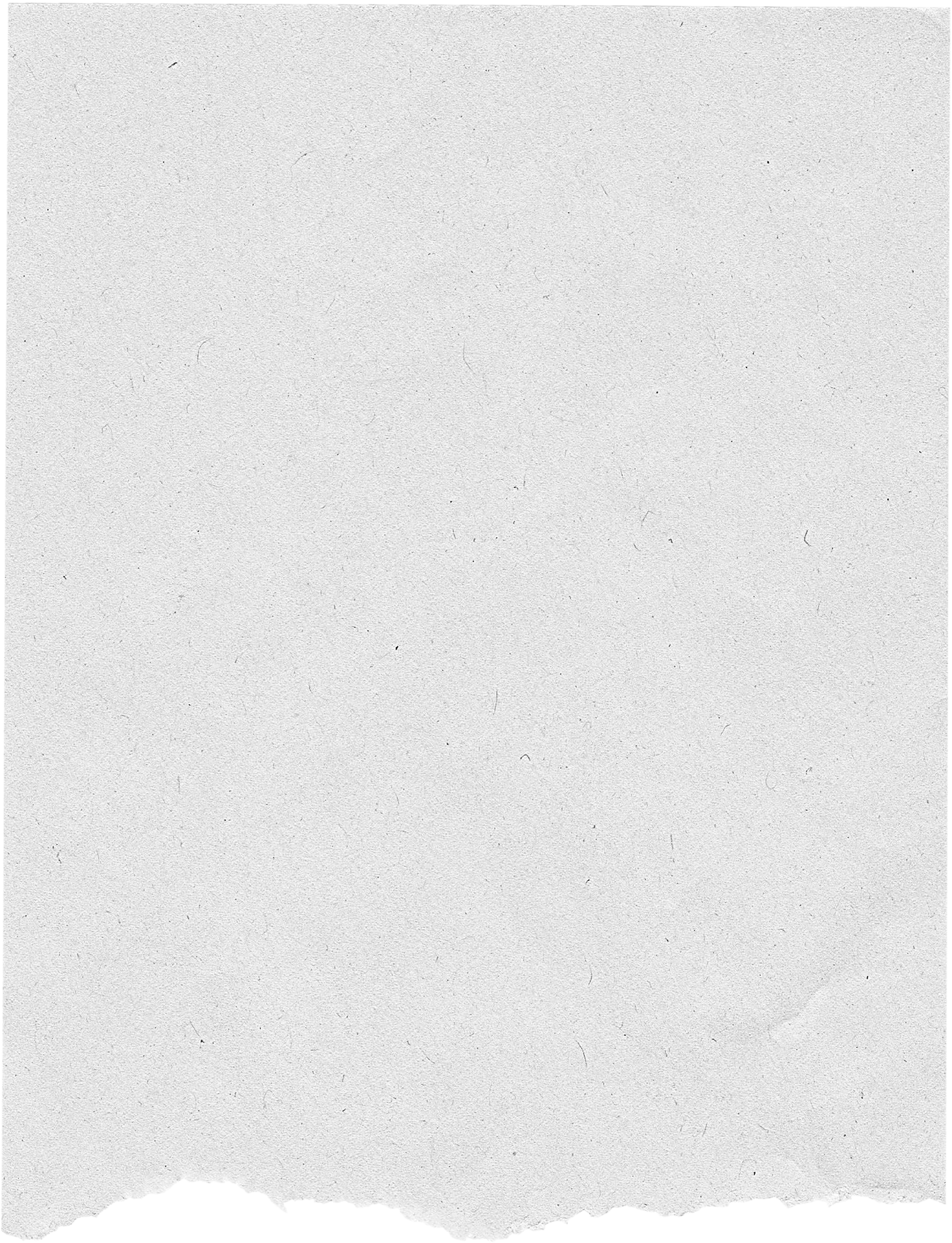 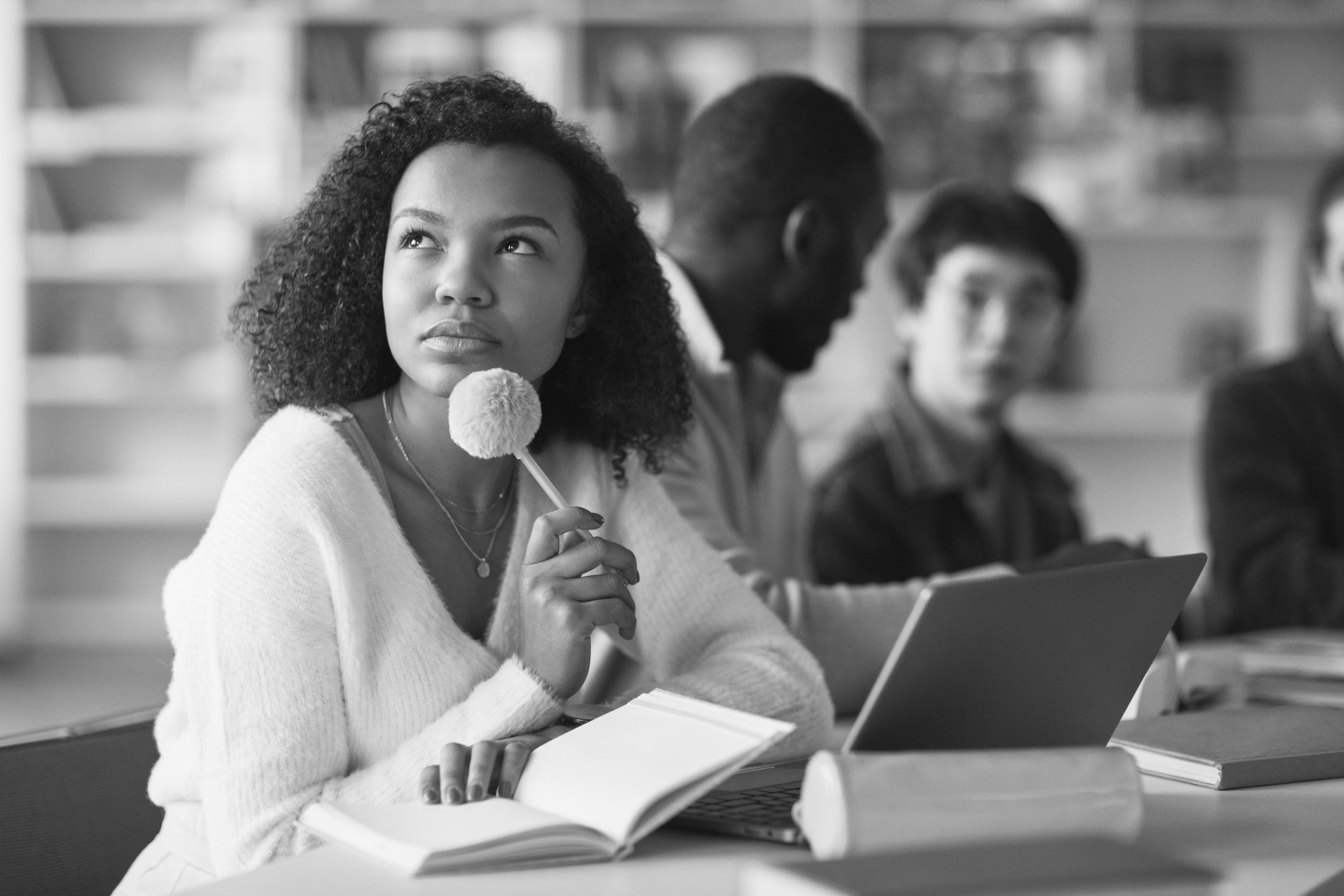 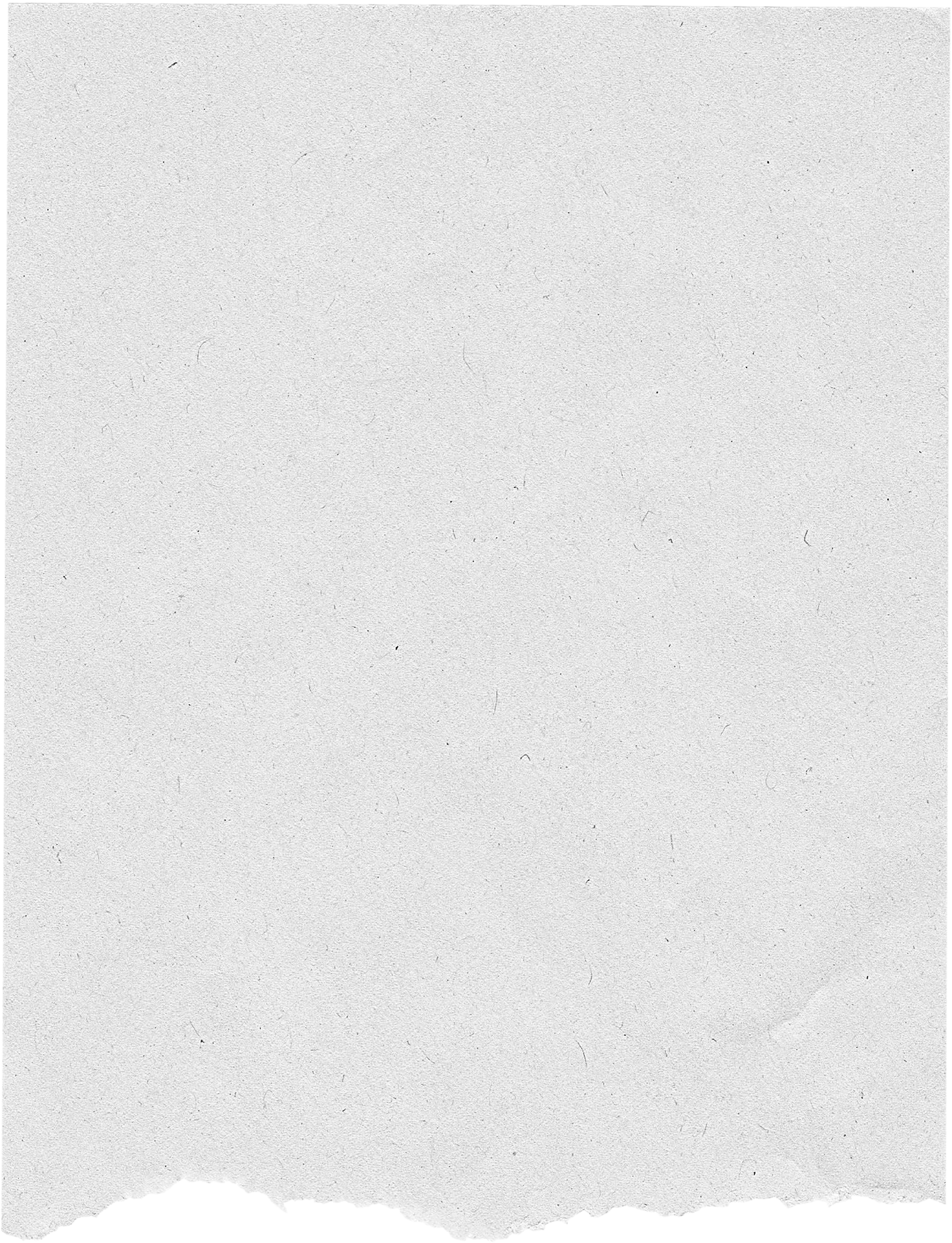 02
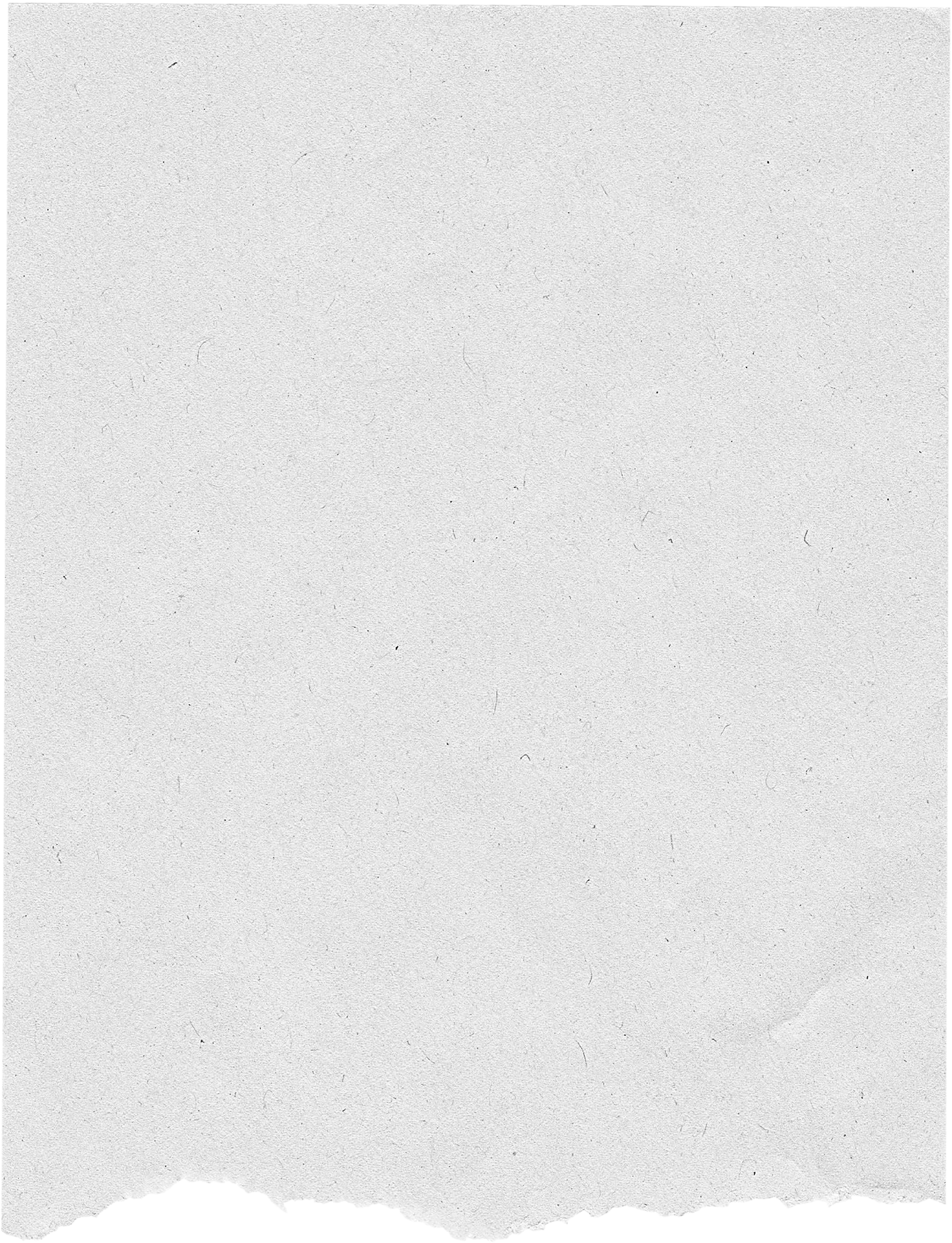 Write a subtitle
Lorem ipsum dolor sit amet, consectetur adipiscing elit, sed do eiusmod tempor.
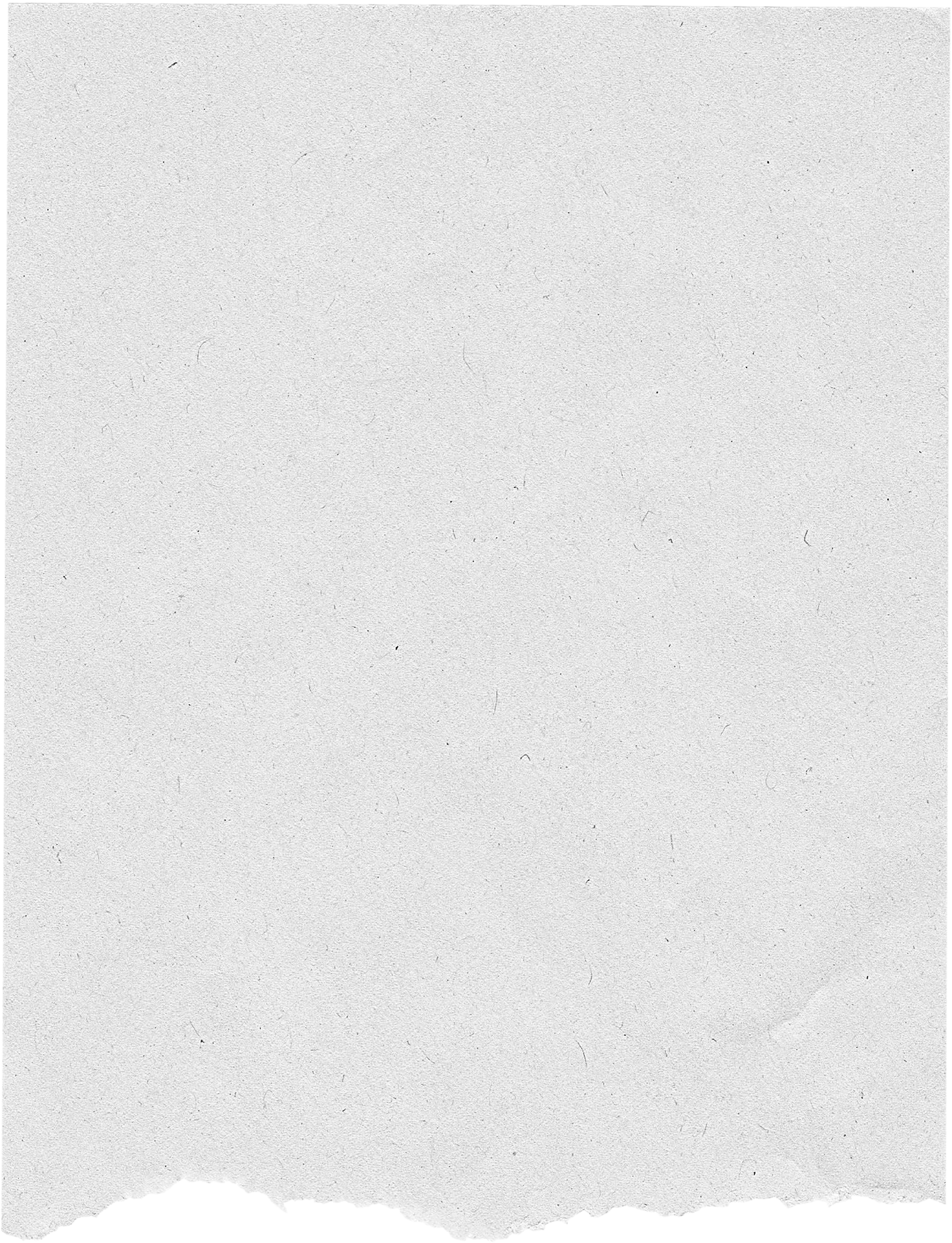 Important Charts
Write a main idea here
Write a main idea here
Write a main idea here
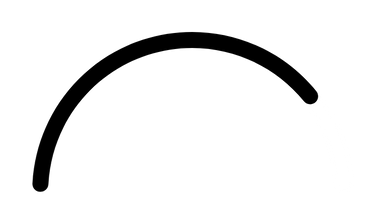 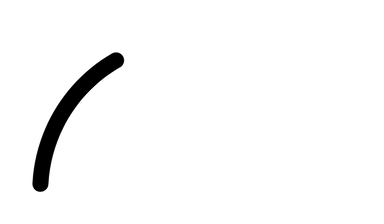 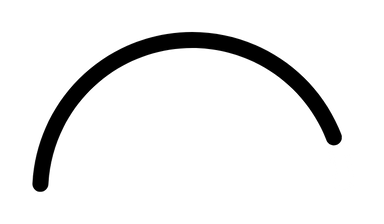 80%
35%
90%
Lorem ipsum dolor sit amet, consectetur adipiscing elit, sed do eiusmod tempor incididunt.
Lorem ipsum dolor sit amet, consectetur adipiscing elit, sed do eiusmod tempor incididunt.
Lorem ipsum dolor sit amet, consectetur adipiscing elit, sed do eiusmod tempor incididunt.
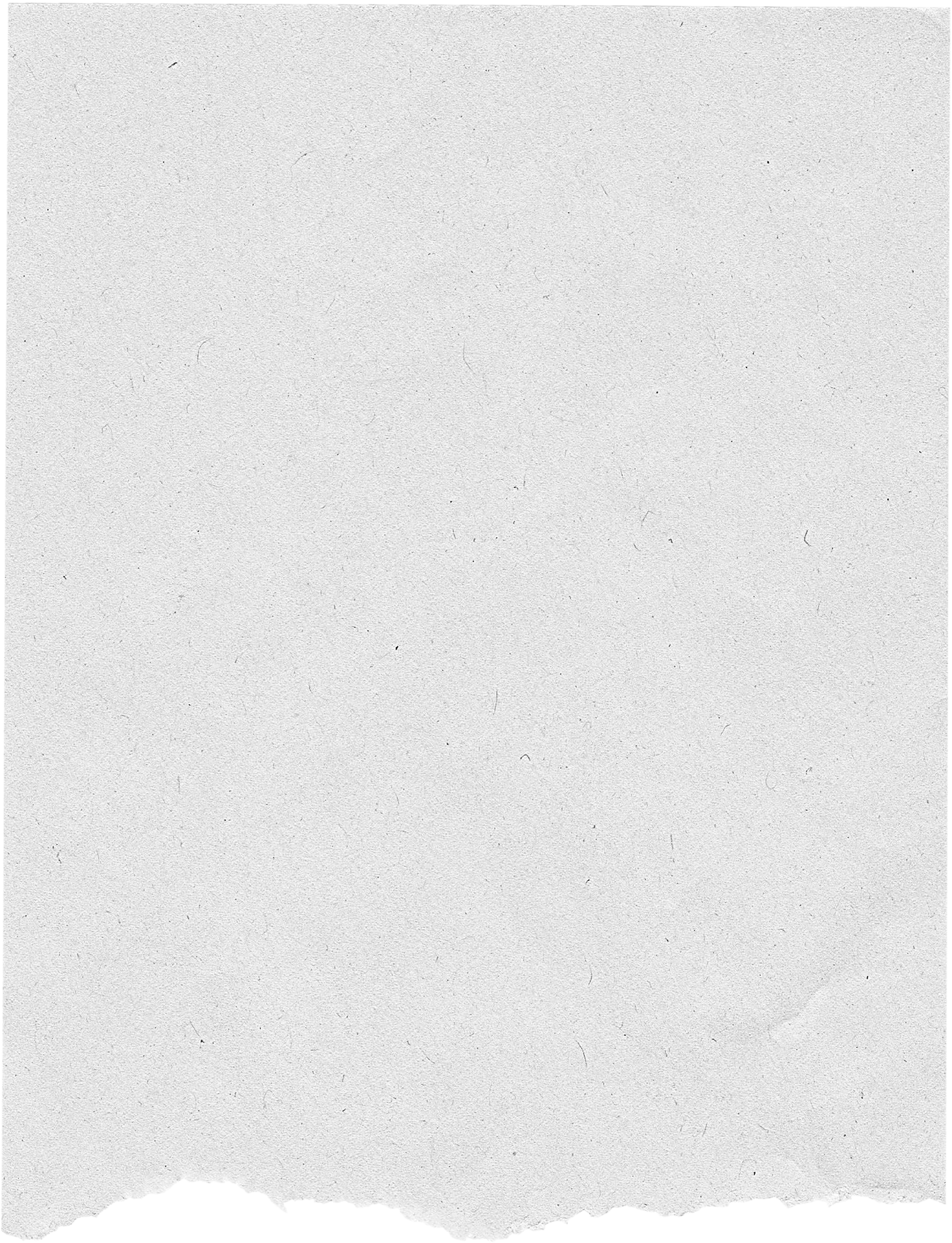 Write a main idea here
Lorem ipsum dolor sit amet, consectetur adipiscing elit, sed do eiusmod tempor incididunt ut labore et dolore magna aliqua. Ut enim ad minim veniam, quis nostrud exercitation ullamco laboris nisi ut aliquip ex ea commodo consequat.
Ut enim ad minim veniam, quis nostrud exercitation ullamco laboris nisi ut aliquip ex ea commodo consequat. Duis aute irure dolor in reprehenderit in voluptate velit esse cillum dolore eu fugiat nulla pariatur.
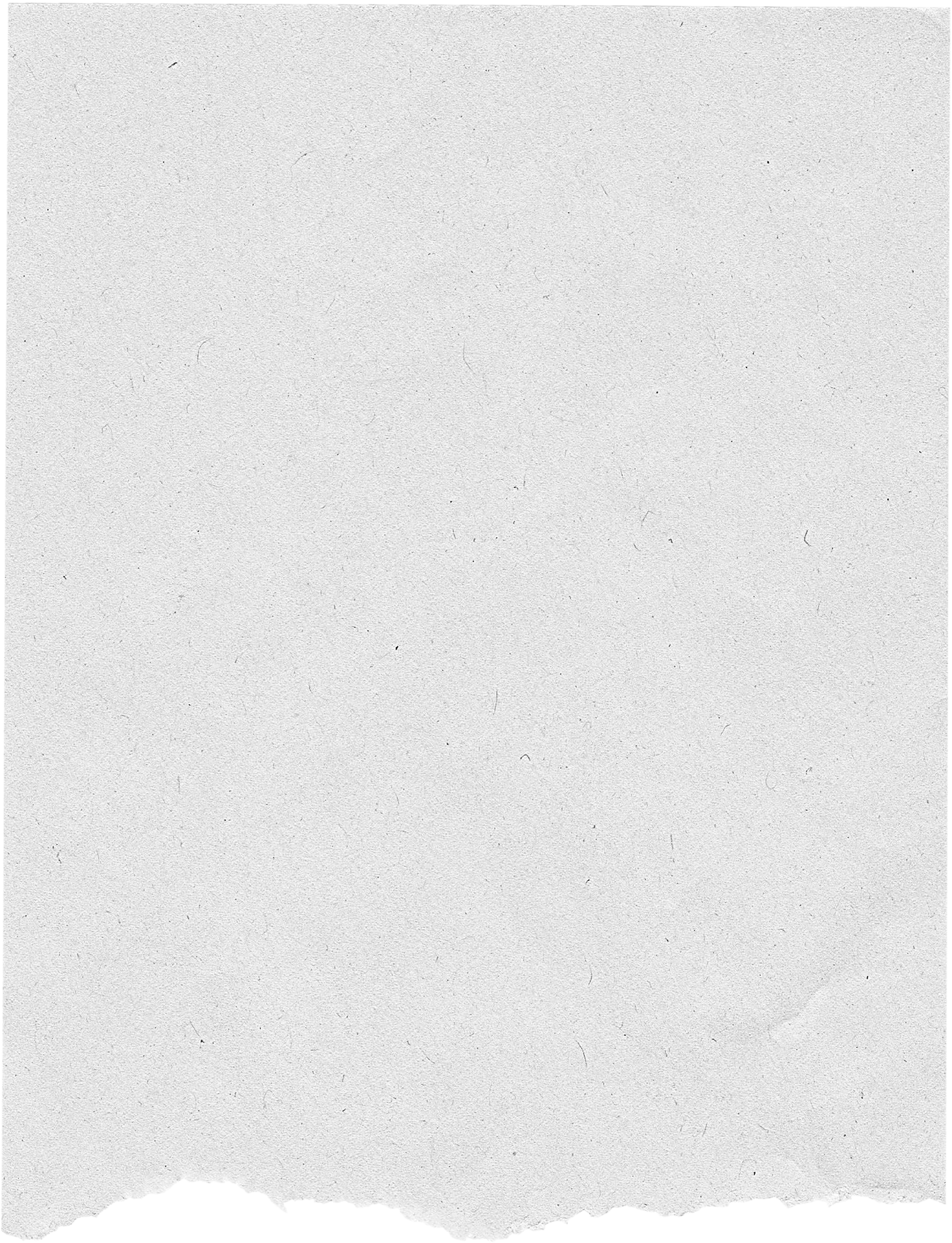 123,456
Lorem ipsum dolor sit amet, consectetur adipiscing elit, sed do eiusmod tempor incididunt ut labore et dolore magna aliqua. Ut enim ad minim veniam, quis nostrud exercitation ullamco laboris nisi ut aliquip ex ea commodo consequat.
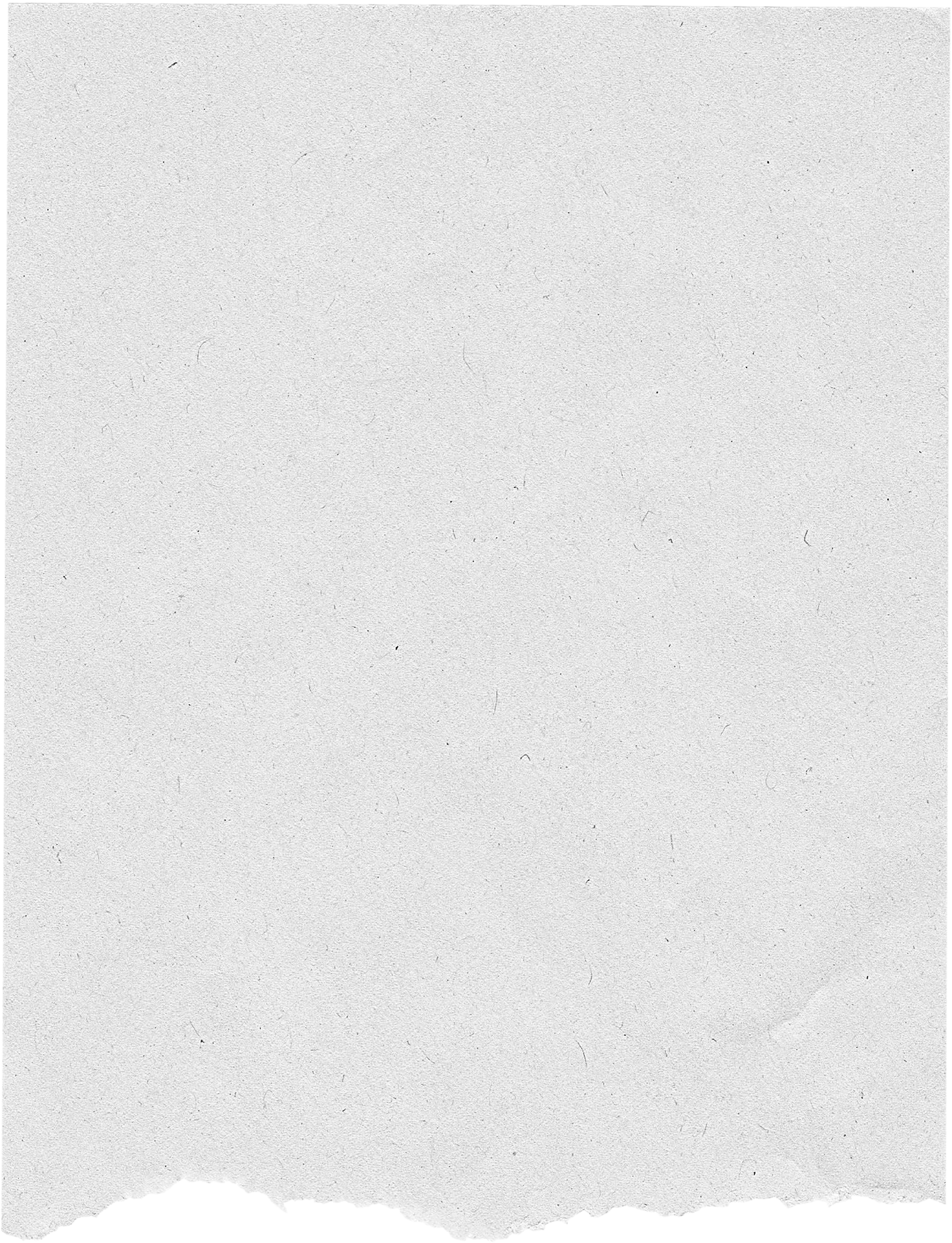 Critical Thinking
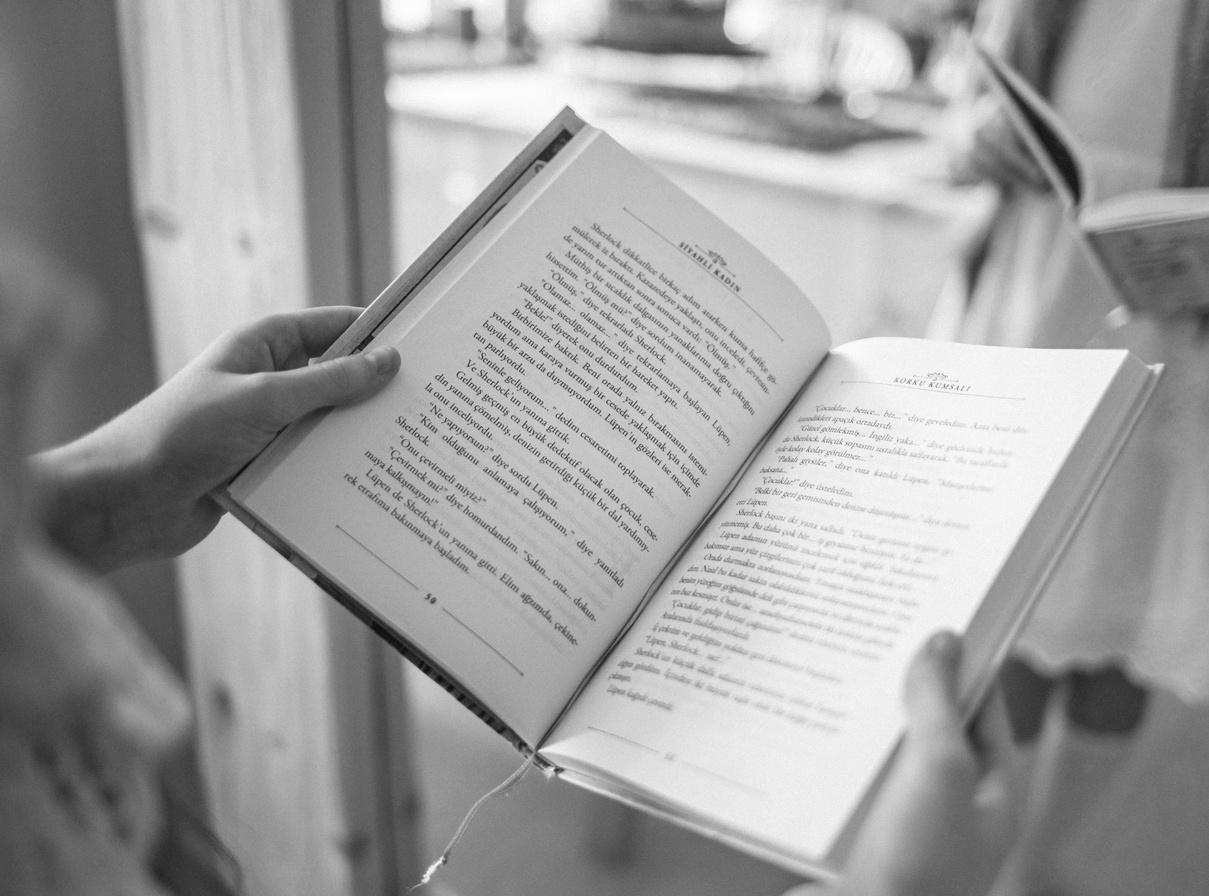 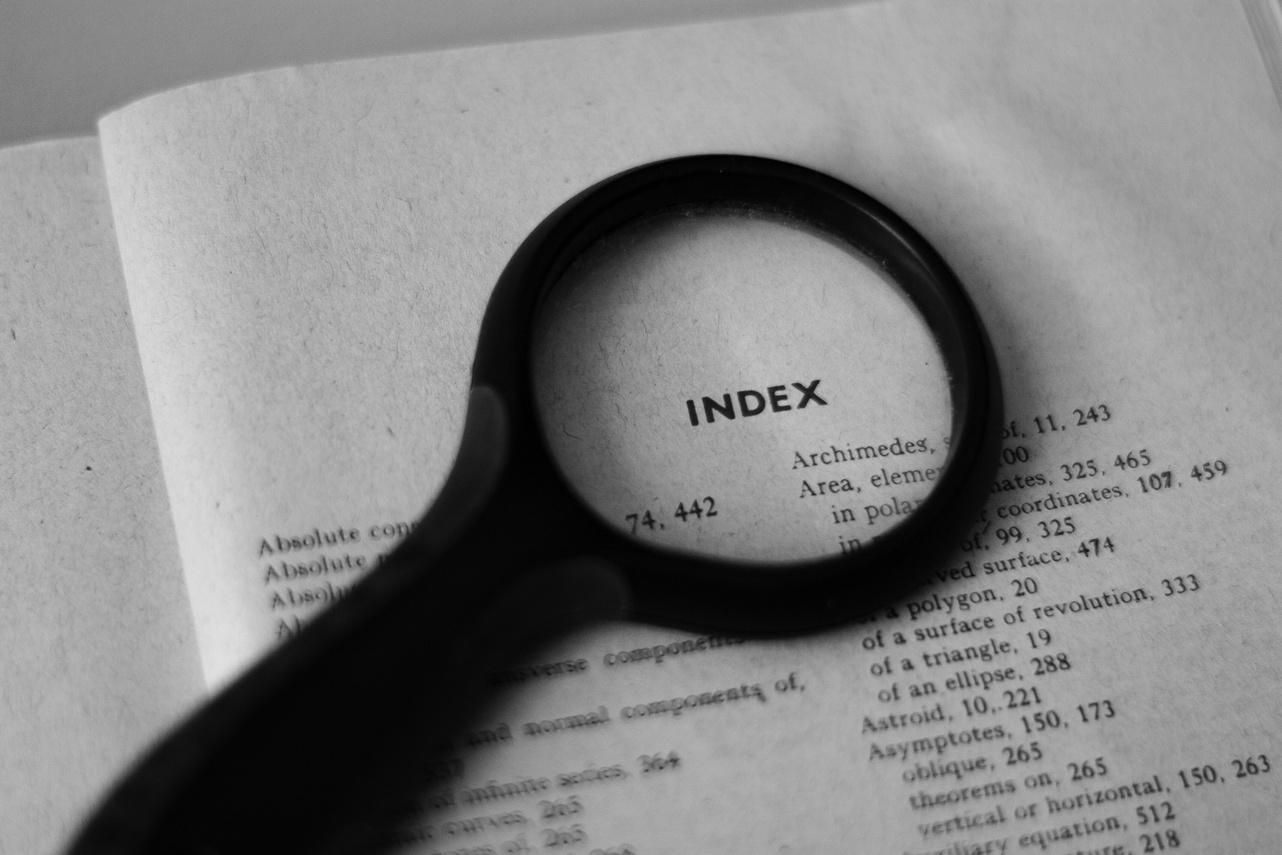 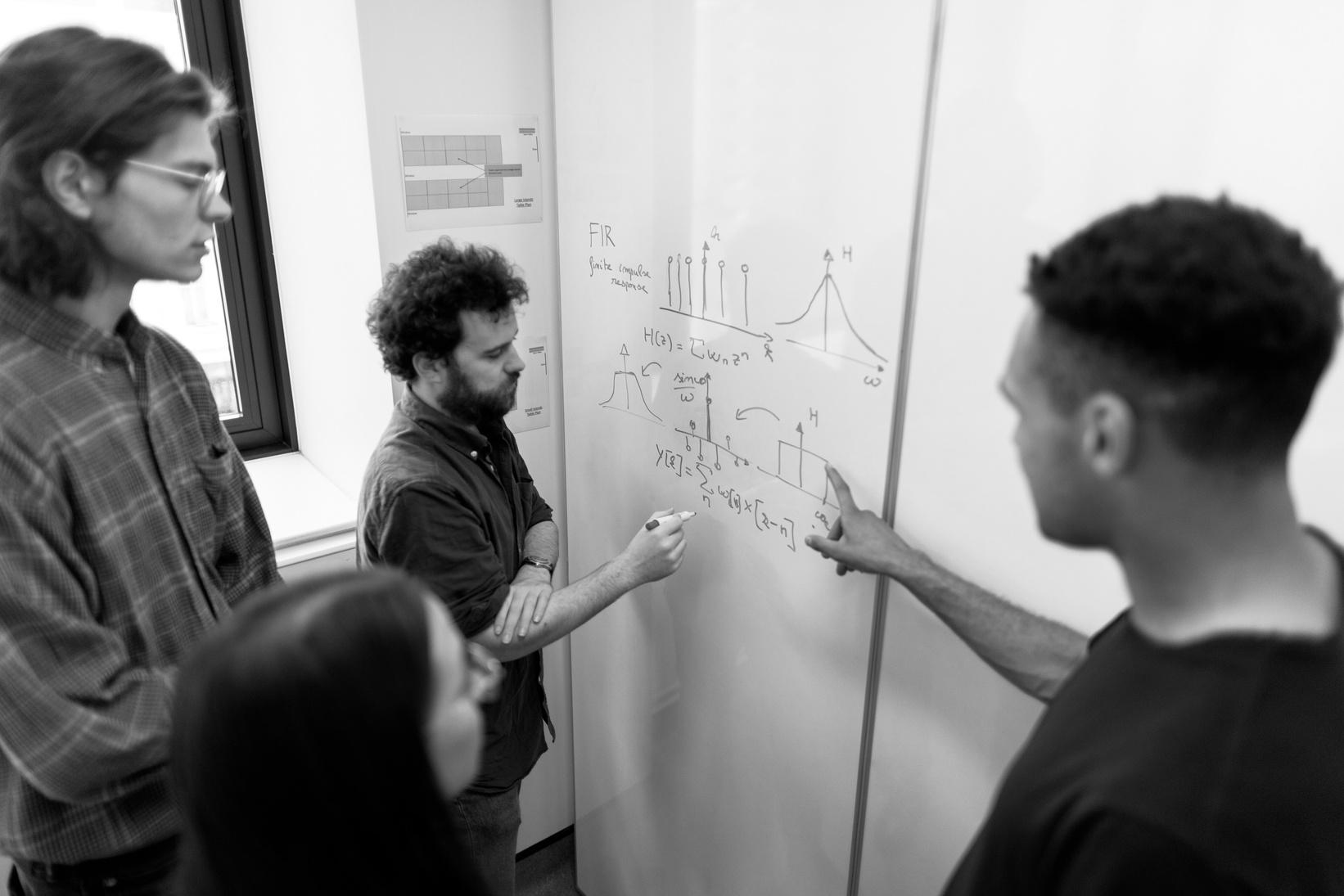 Write an important key point here
Write an important key point here
Write an important key point here
Lorem ipsum dolor sit amet, consectetur adipiscing elit, sed do eiusmod tempor.
Lorem ipsum dolor sit amet, consectetur adipiscing elit, sed do eiusmod tempor.
Lorem ipsum dolor sit amet, consectetur adipiscing elit, sed do eiusmod tempor.
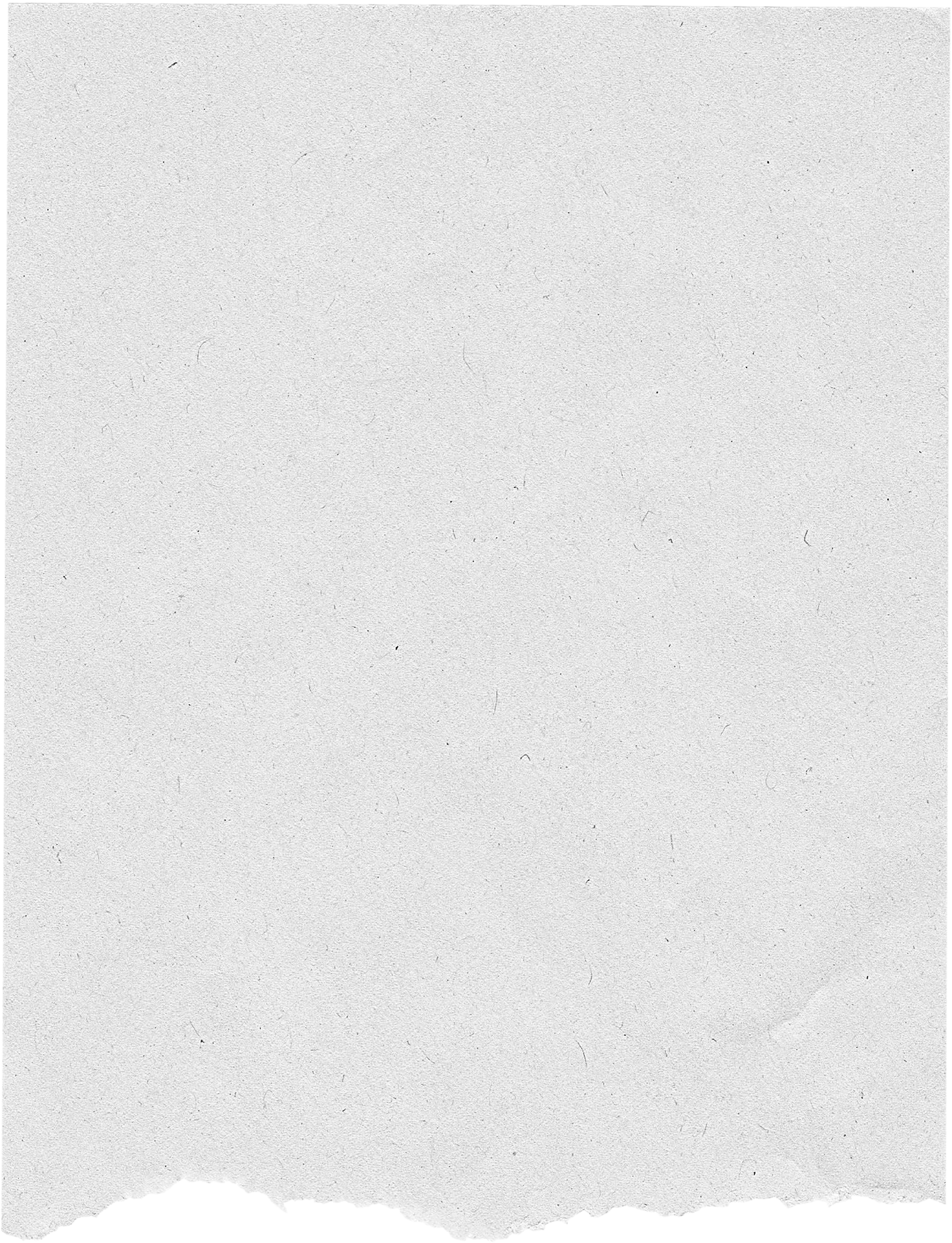 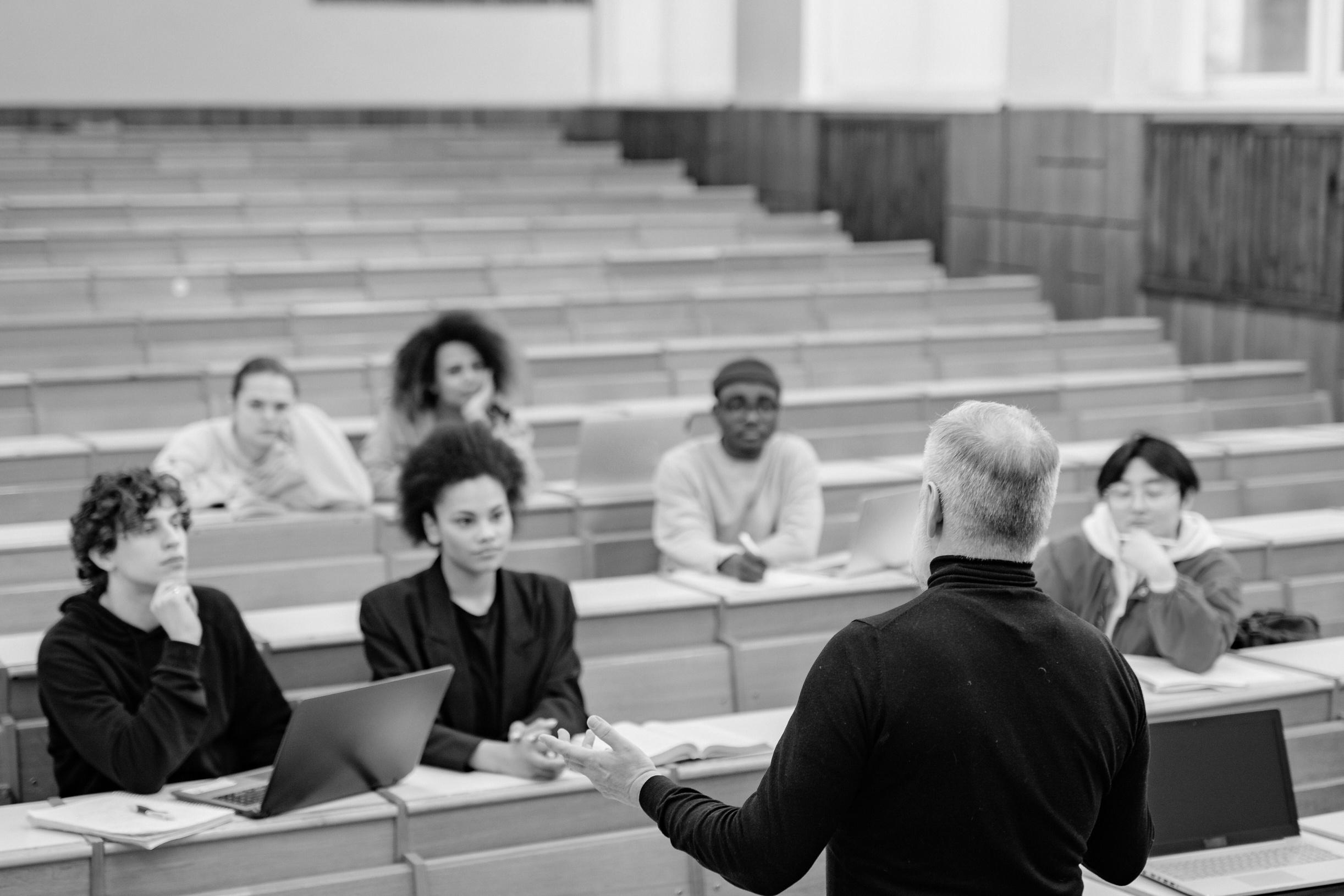 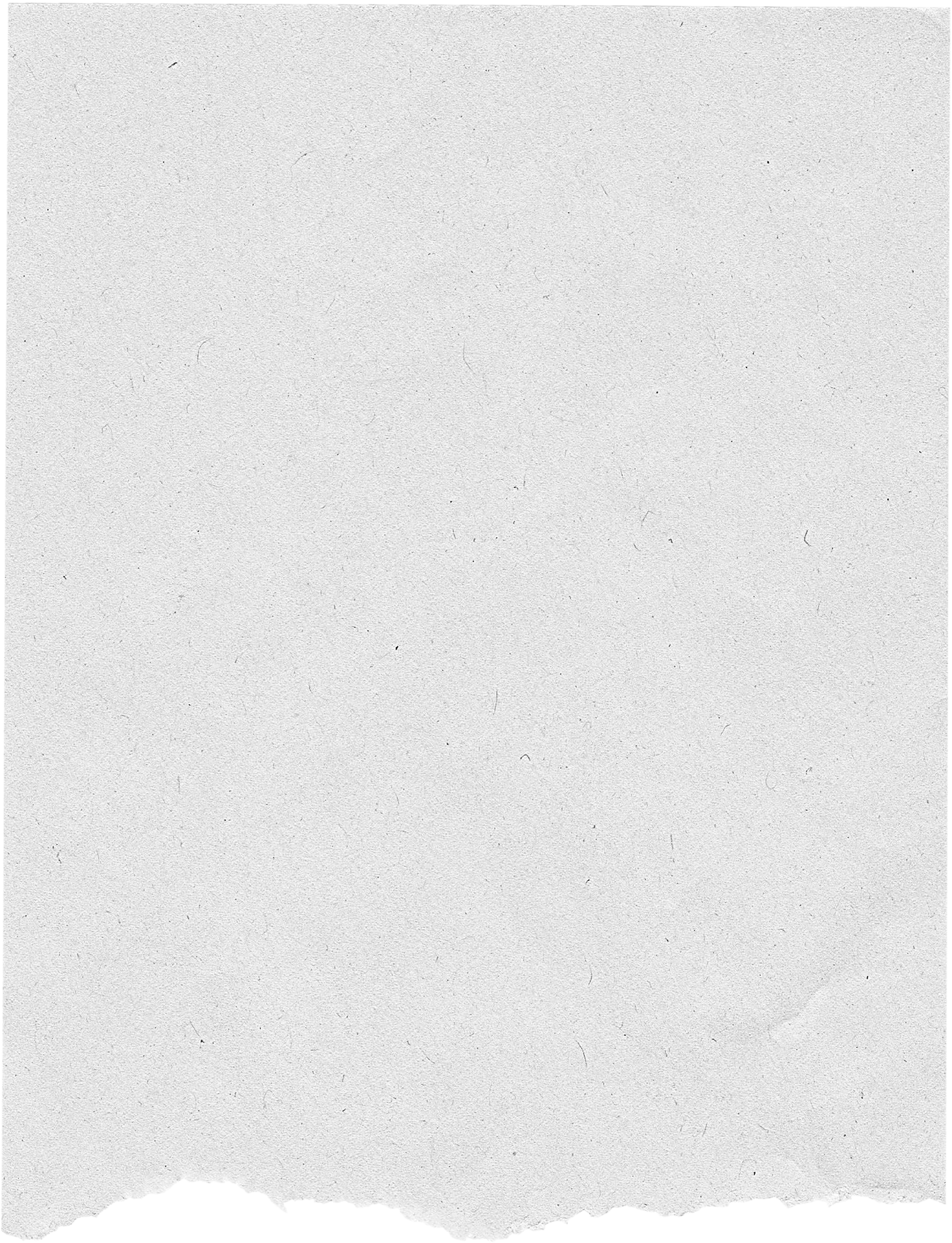 03
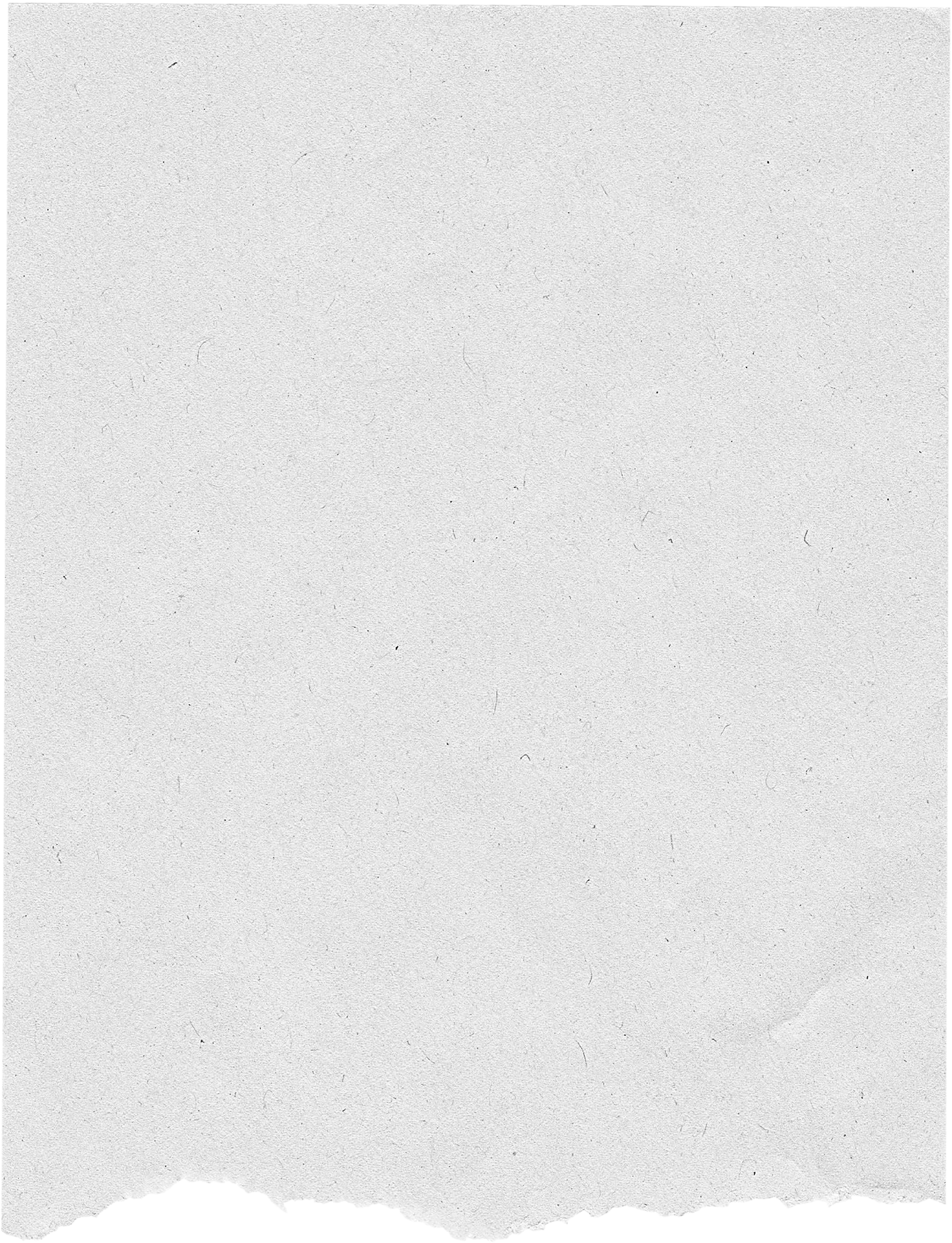 Write a subtitle
Lorem ipsum dolor sit amet, consectetur adipiscing elit, sed do eiusmod tempor.
Write an important key point here
Write an important key point here
Write an important key point here
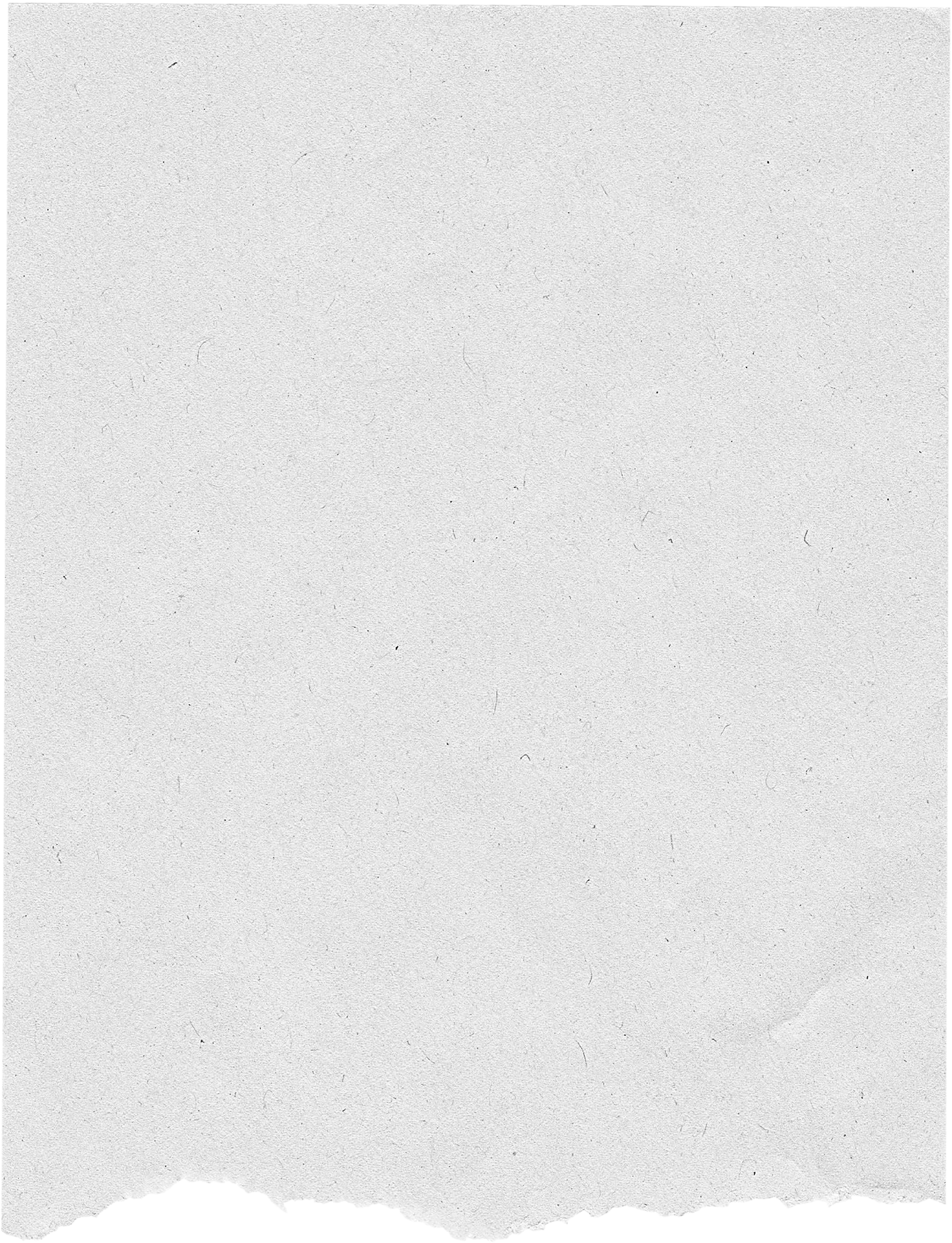 Lorem ipsum dolor sit amet, consectetur adipiscing elit, sed do eiusmod tempor.
Lorem ipsum dolor sit amet, consectetur adipiscing elit, sed do eiusmod tempor.
Lorem ipsum dolor sit amet, consectetur adipiscing elit, sed do eiusmod tempor.
Real-World Application
01
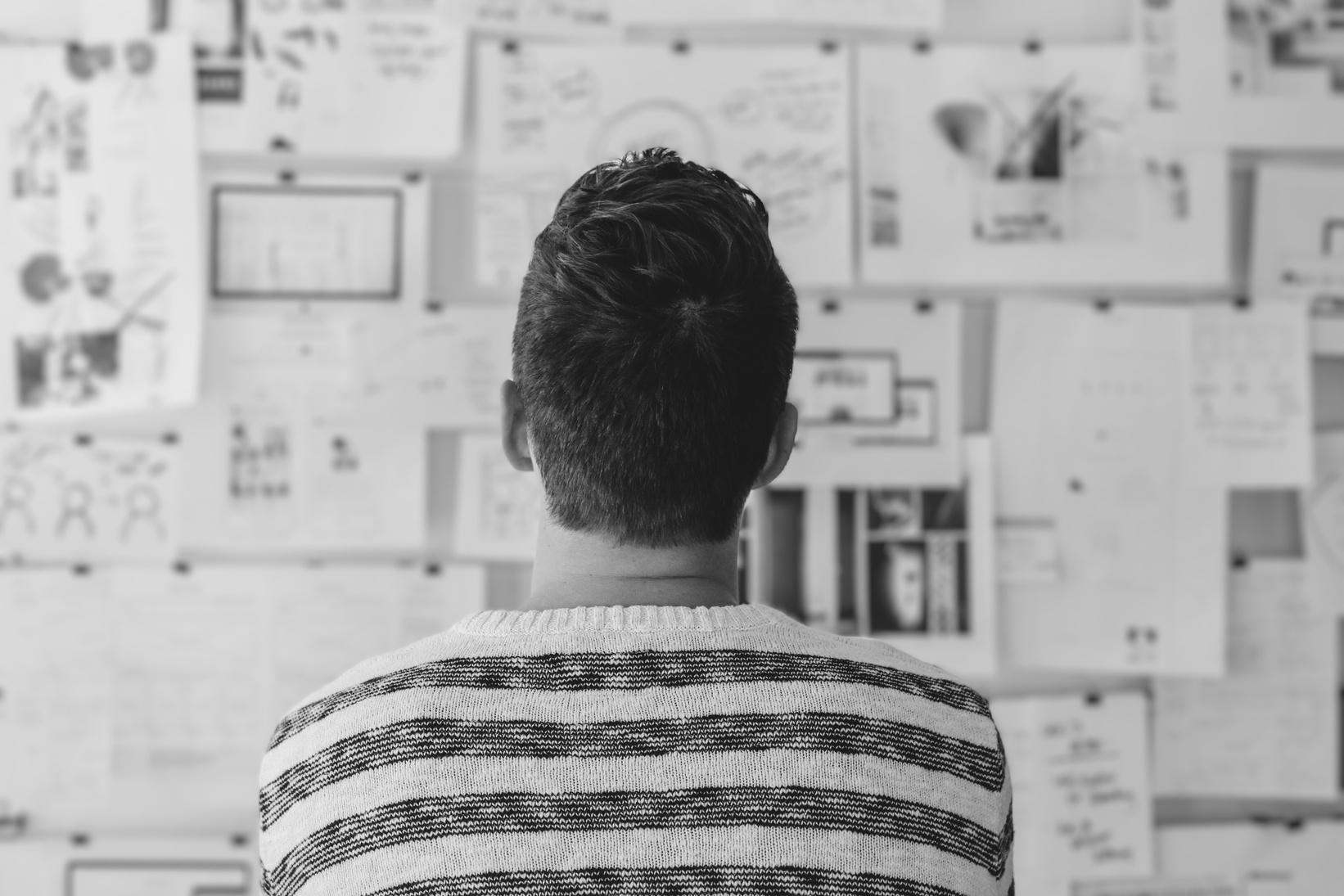 02
03
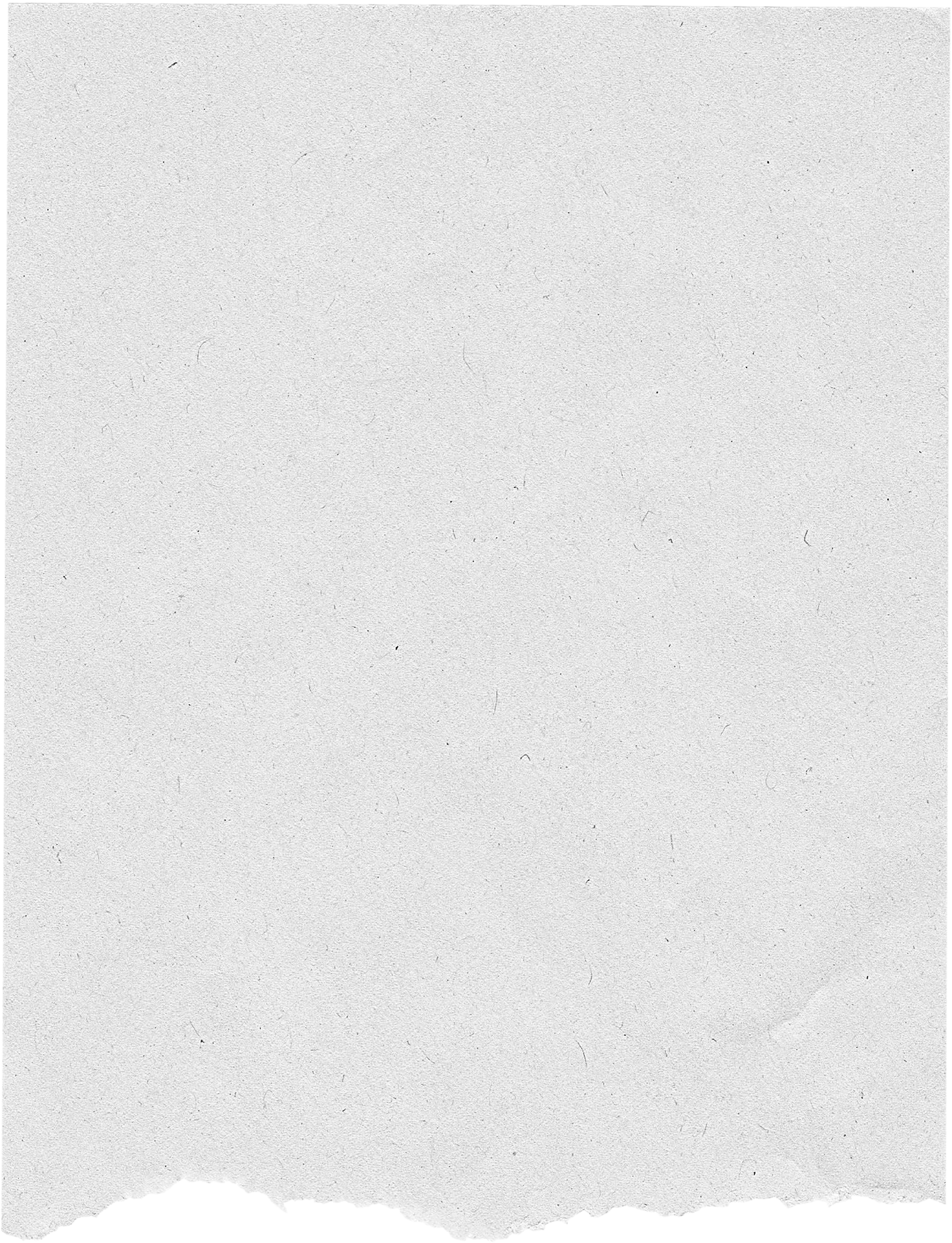 Important Graph Goes Here
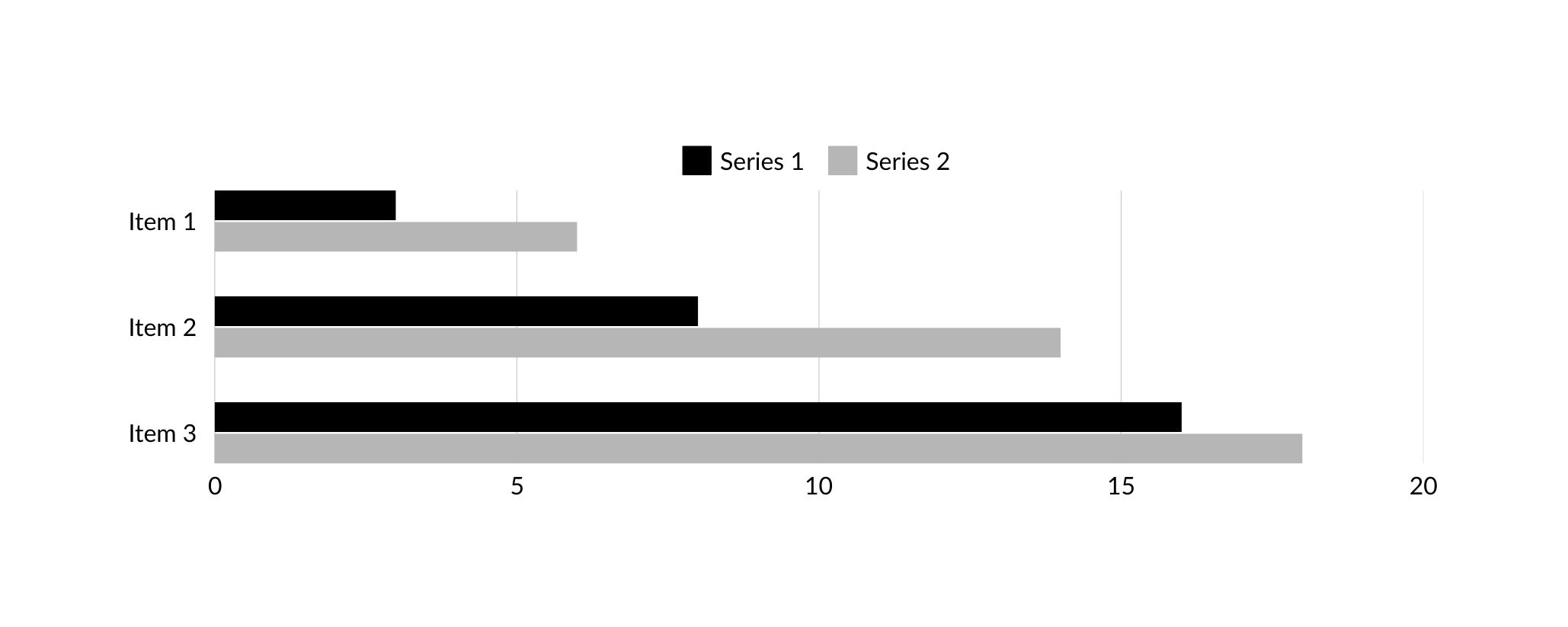 Write an important key point here
Write an important key point here
Lorem ipsum dolor sit amet, consectetur adipiscing elit, sed do eiusmod tempor.
Lorem ipsum dolor sit amet, consectetur adipiscing elit, sed do eiusmod tempor.
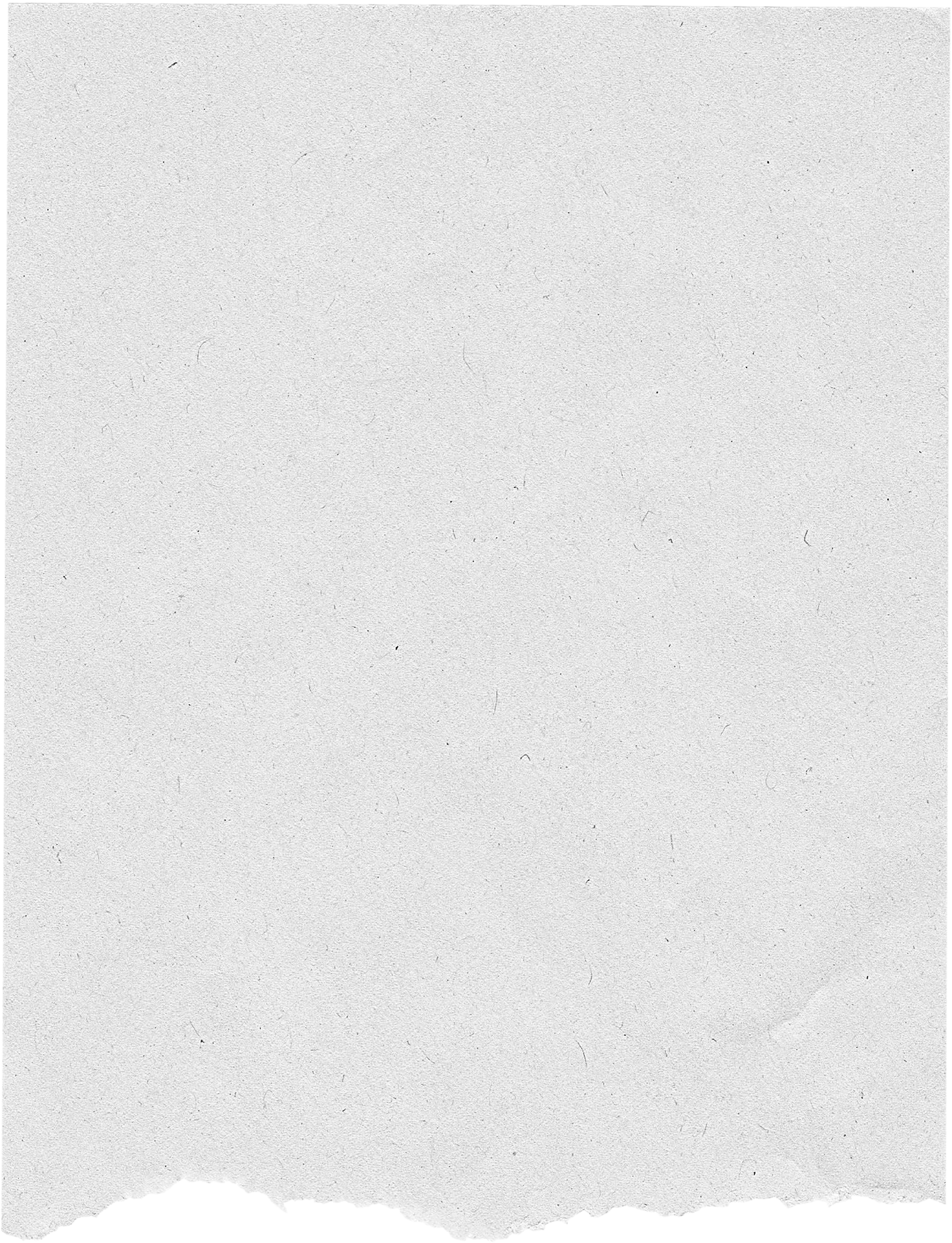 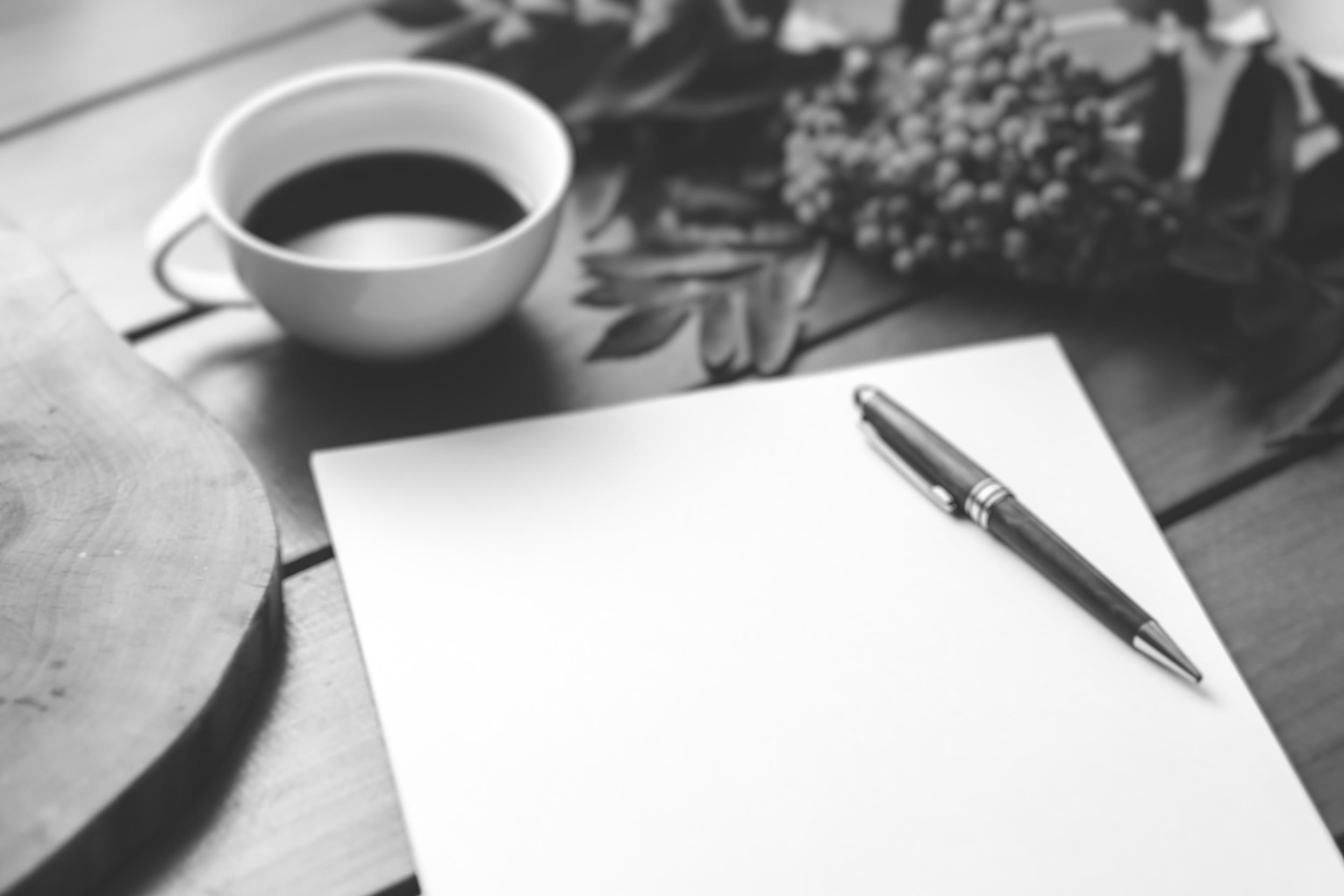 Thank
You
teachername@school.edu
123 456-7890
Lorem ipsum dolor sit amet, consectetur adipiscing elit, sed do eiusmod tempor.
Mondays and Wednesdays
3 PM - 4 PM
Titles :
Headers :
Body Copy :
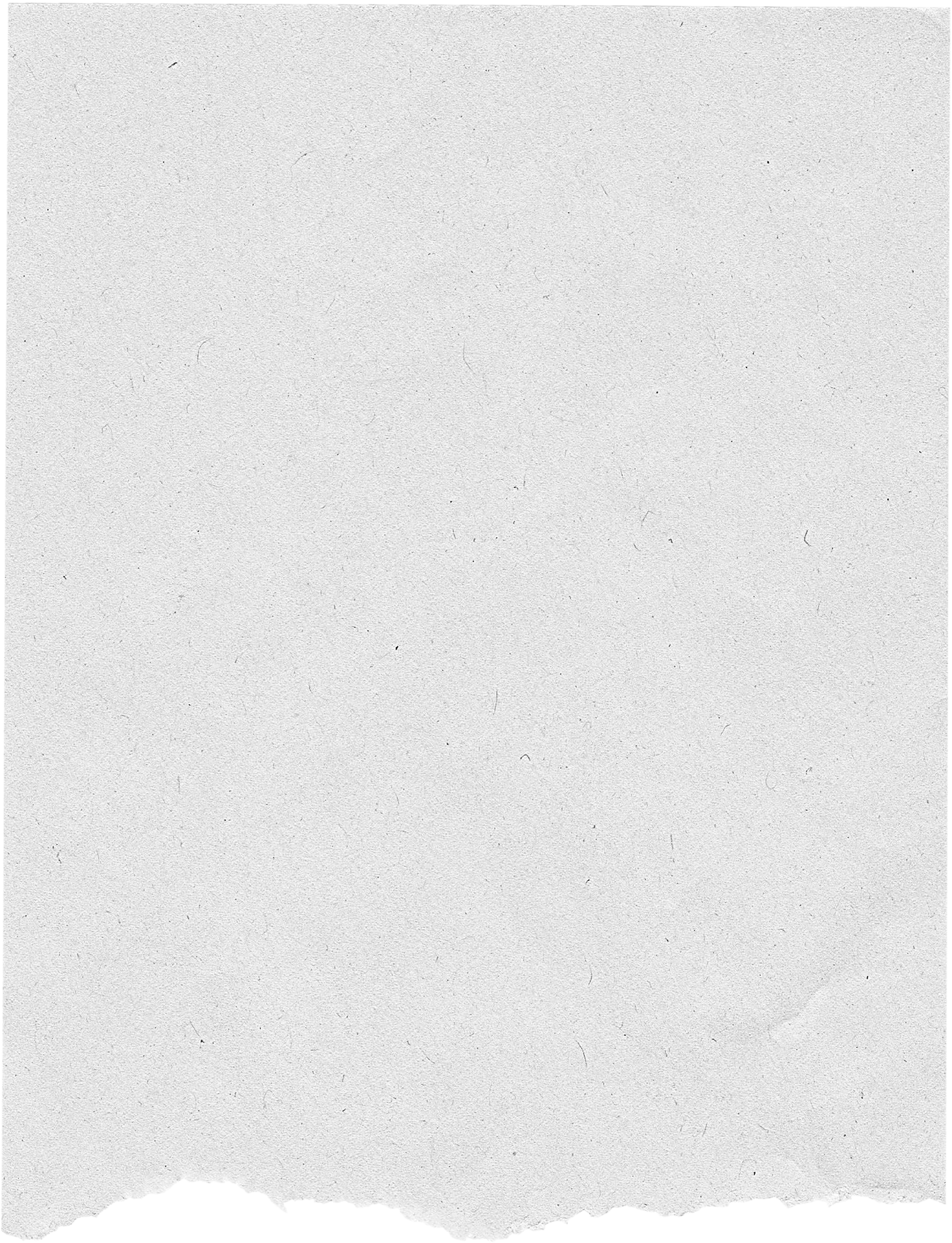 Lato
EB Garamond
Lato
Resource Page
#E7E7E7
You can find these fonts online too.
COLORS
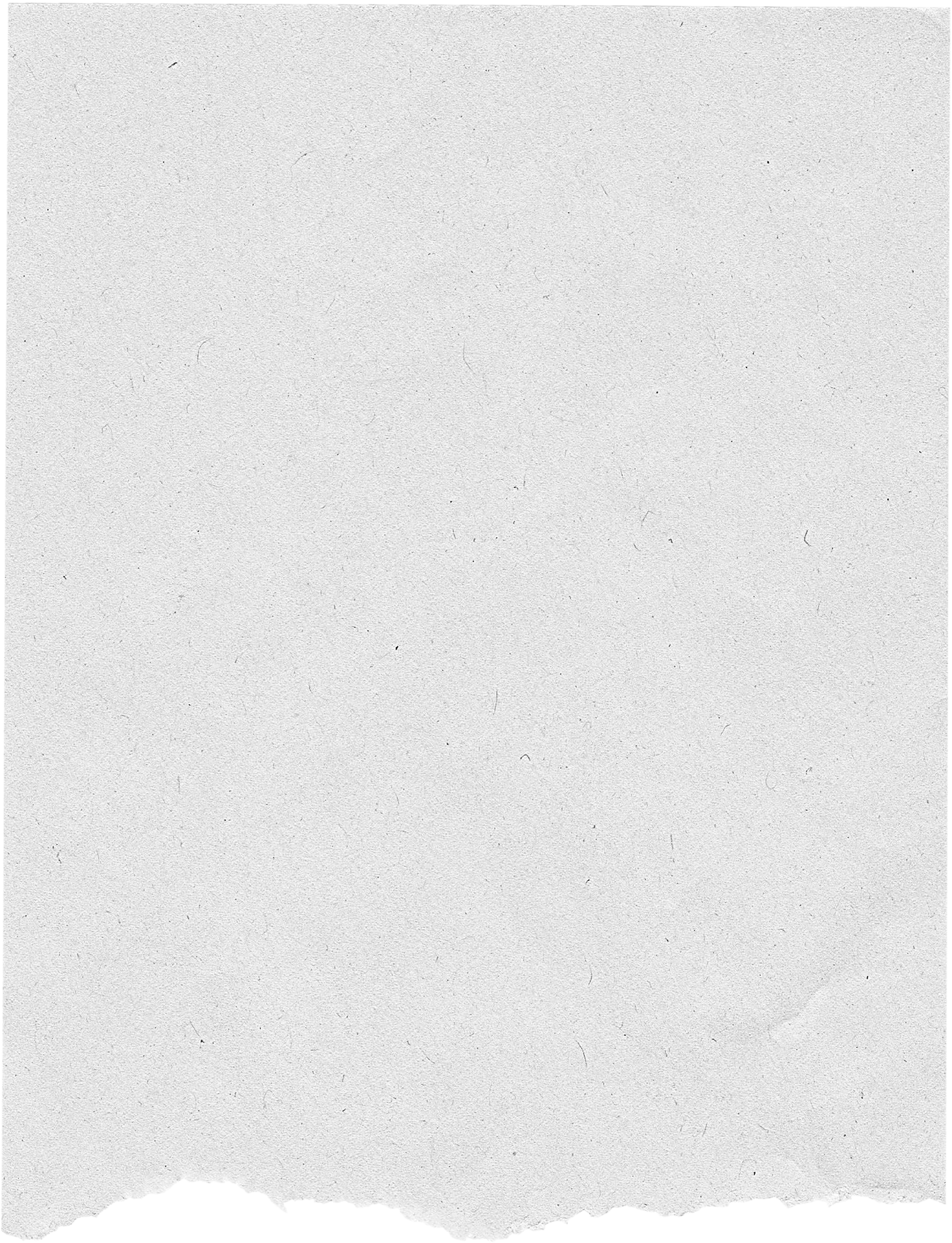 Credits
This presentation template is free for
everyone to use thanks to the following:
for the presentation template
Pexels & Pixabay
for the photos